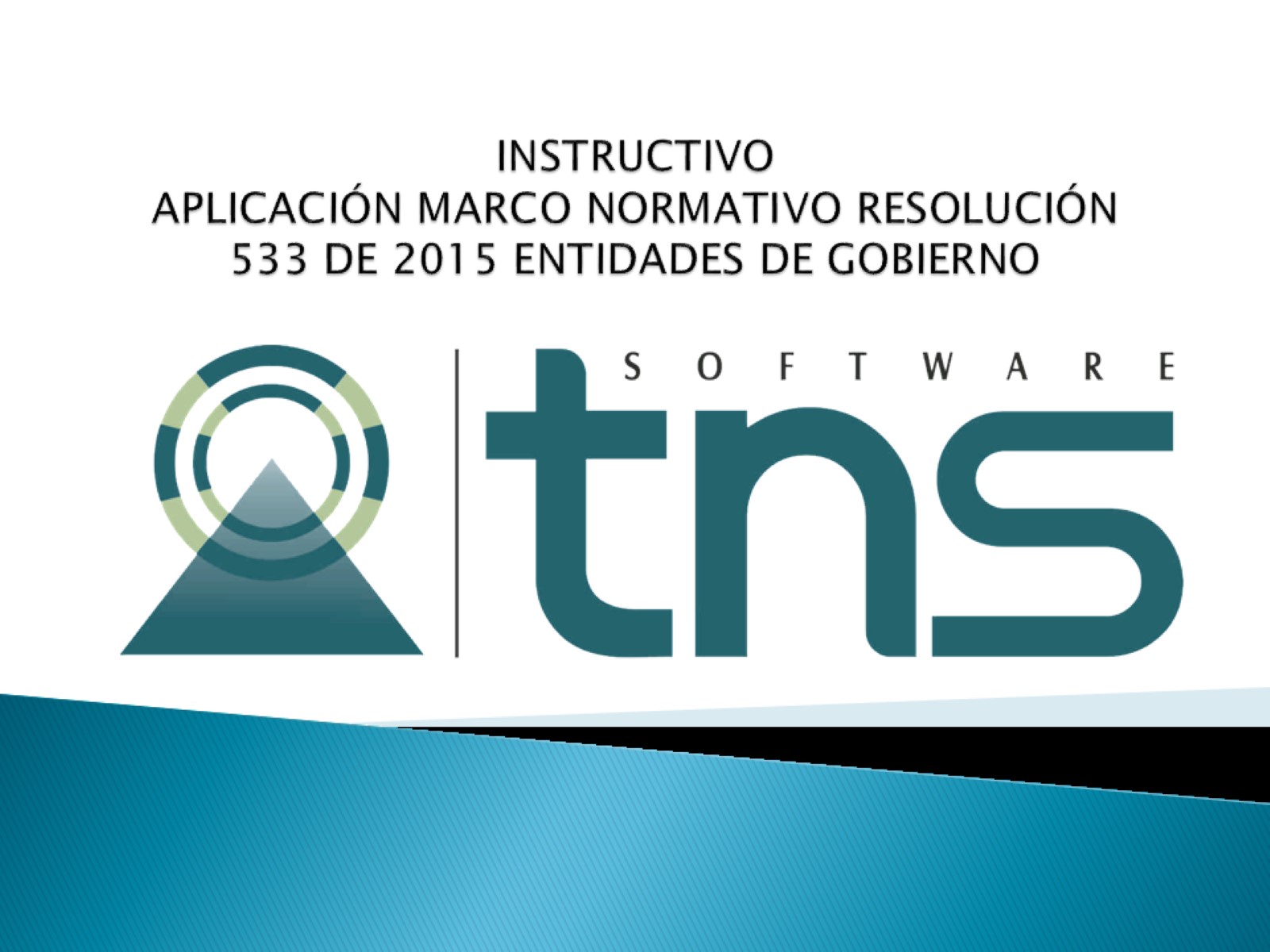 INSTRUCTIVO APLICACIÓN MARCO NORMATIVO RESOLUCIÓN 533 DE 2015 ENTIDADES DE GOBIERNO
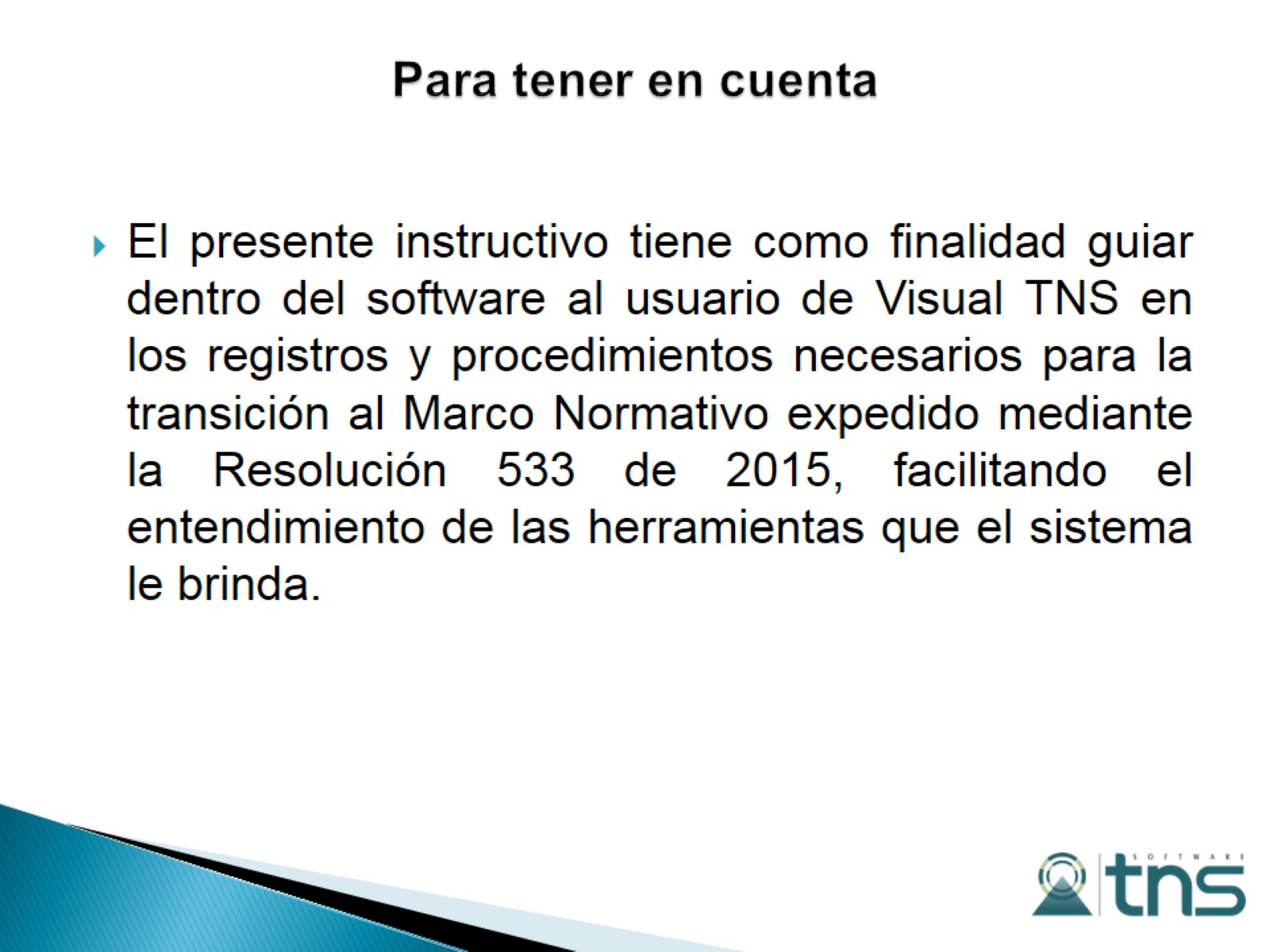 Para tener en cuenta
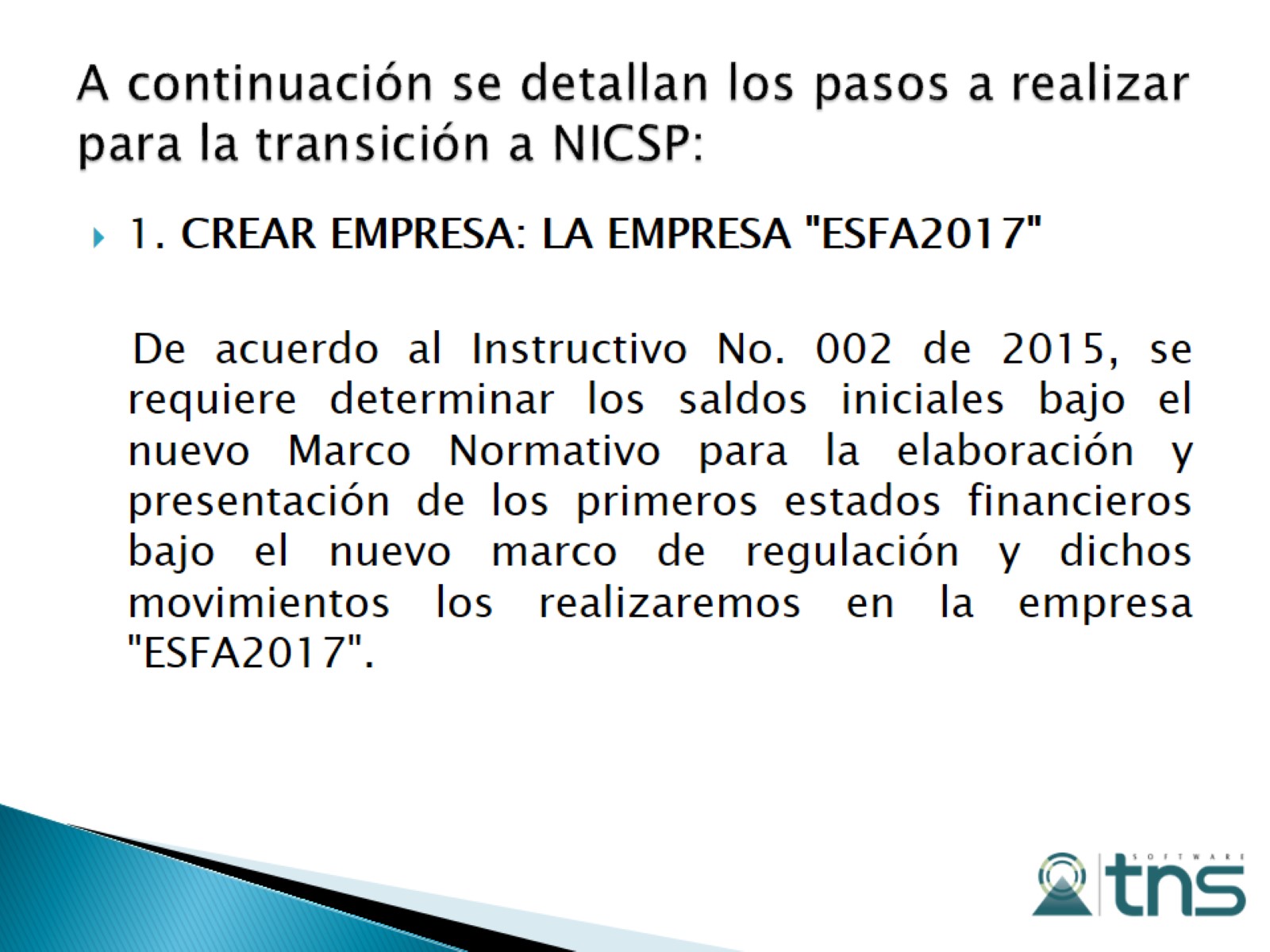 A continuación se detallan los pasos a realizar para la transición a NICSP:
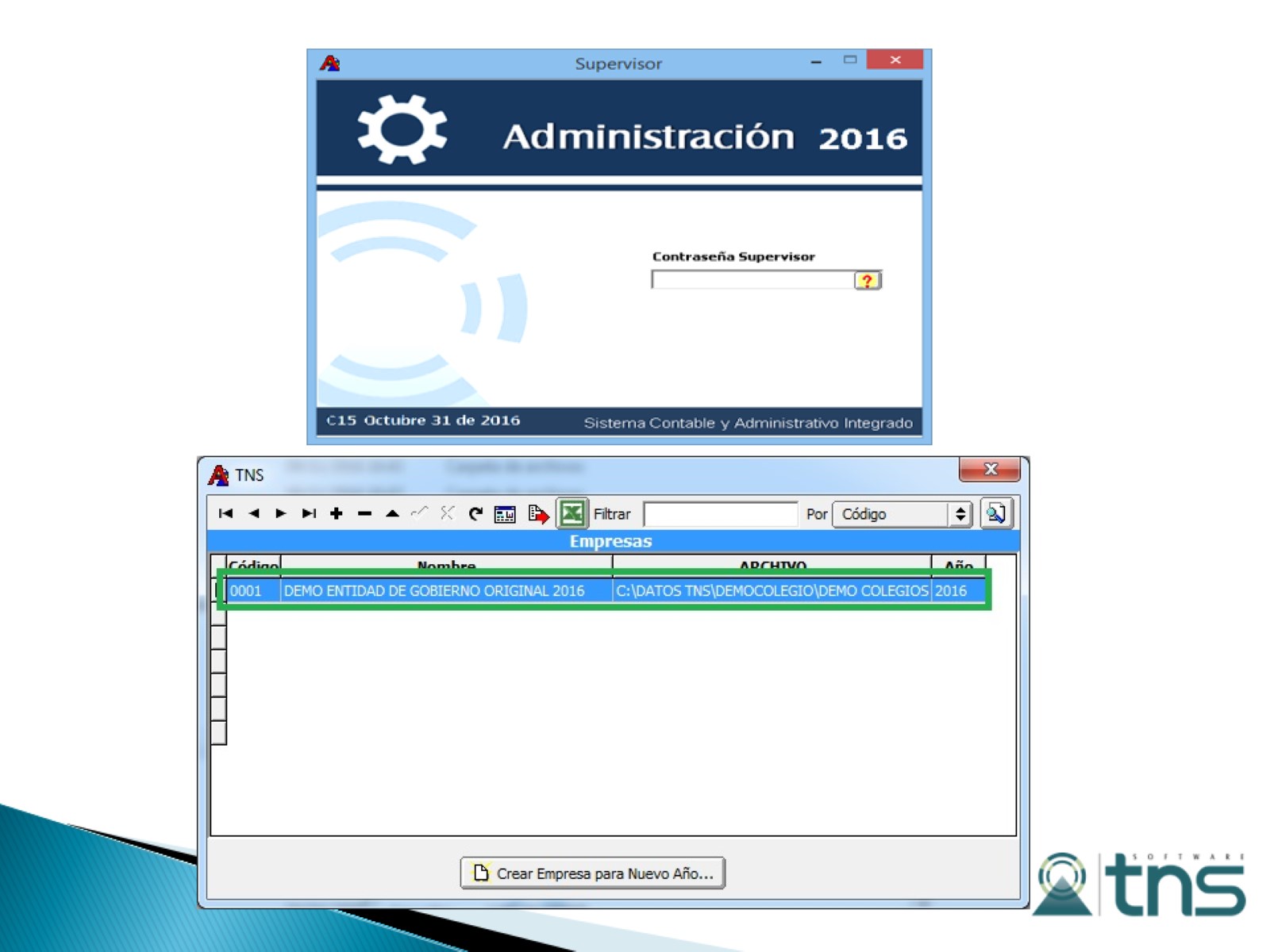 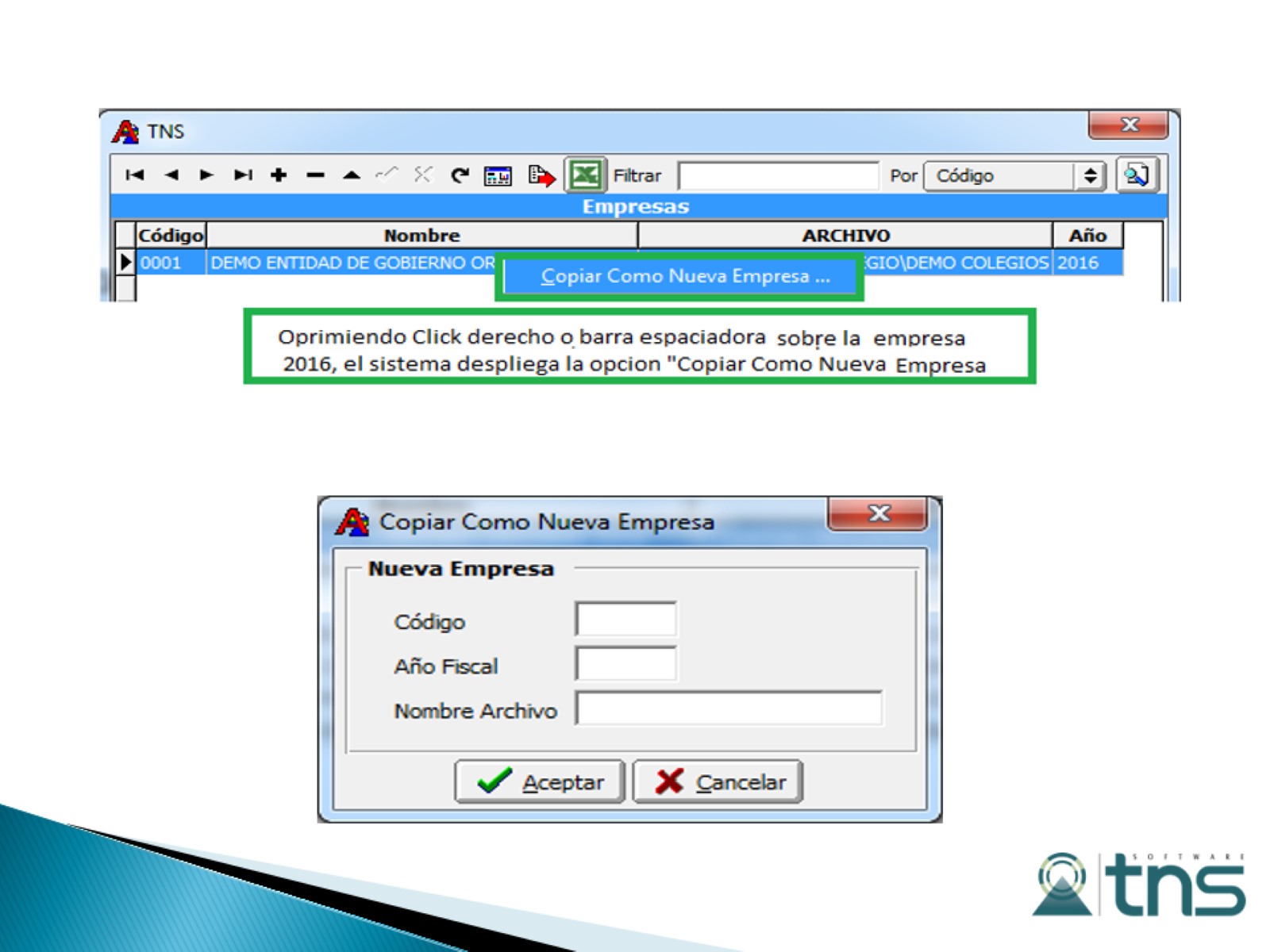 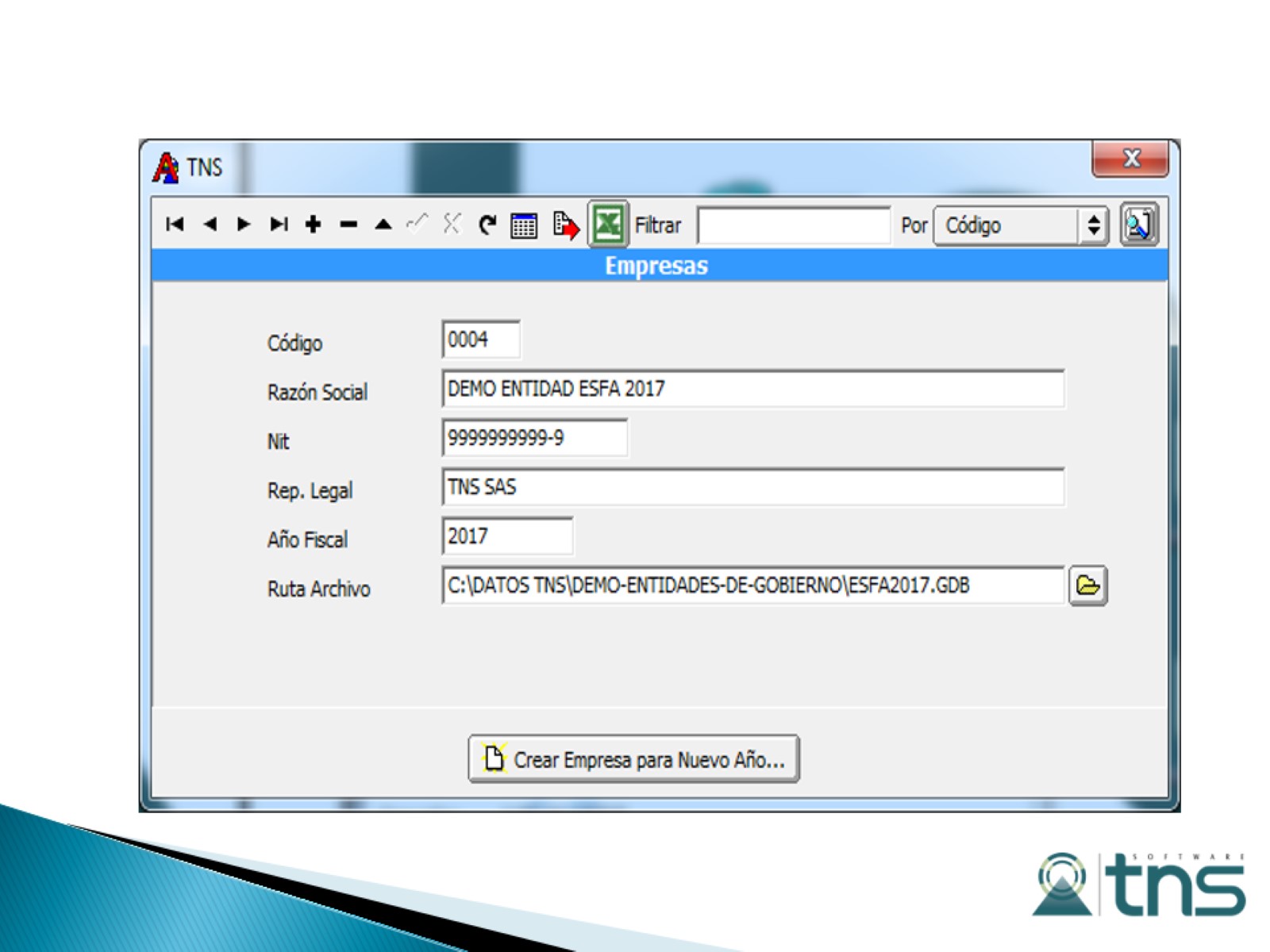 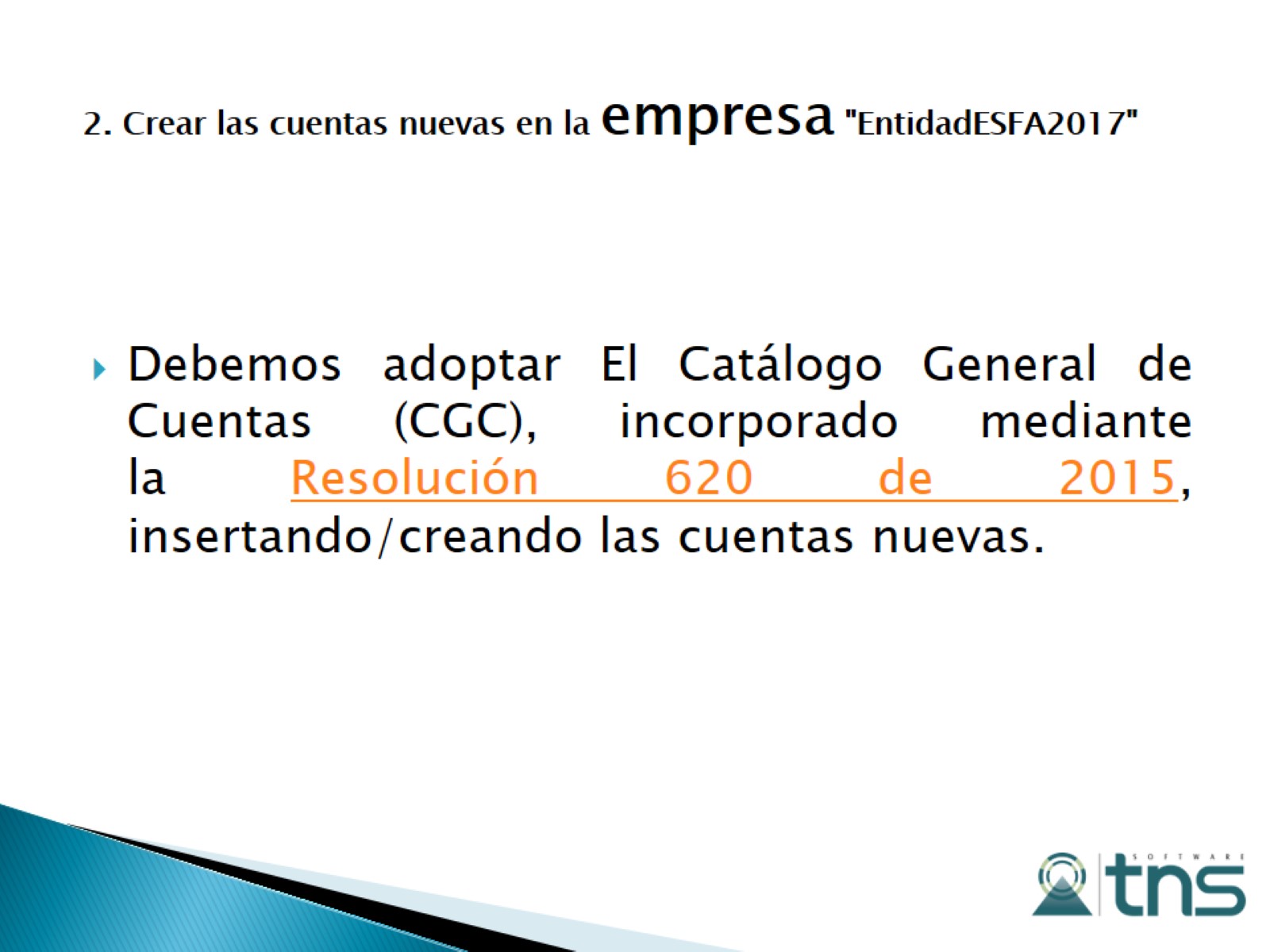 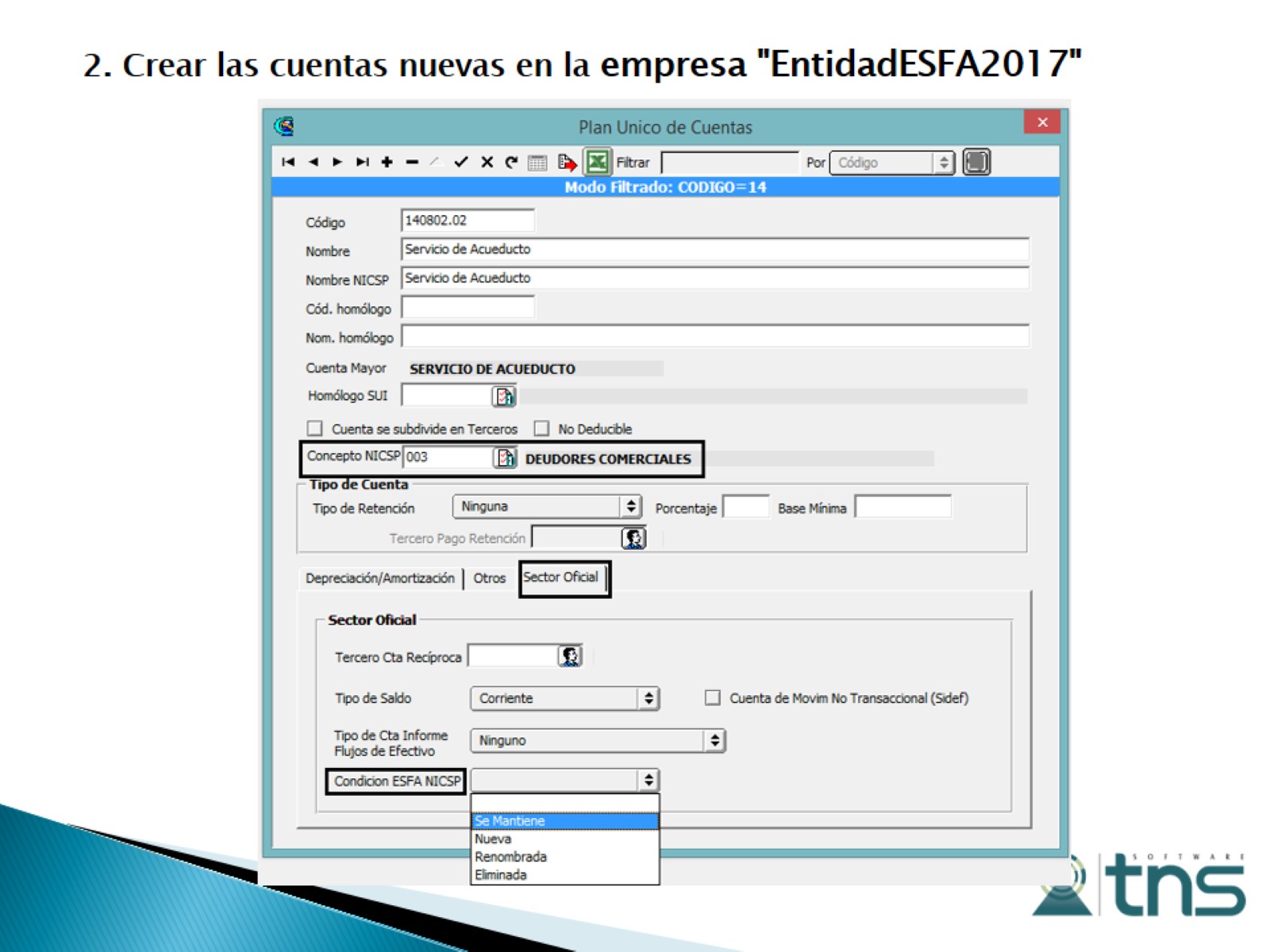 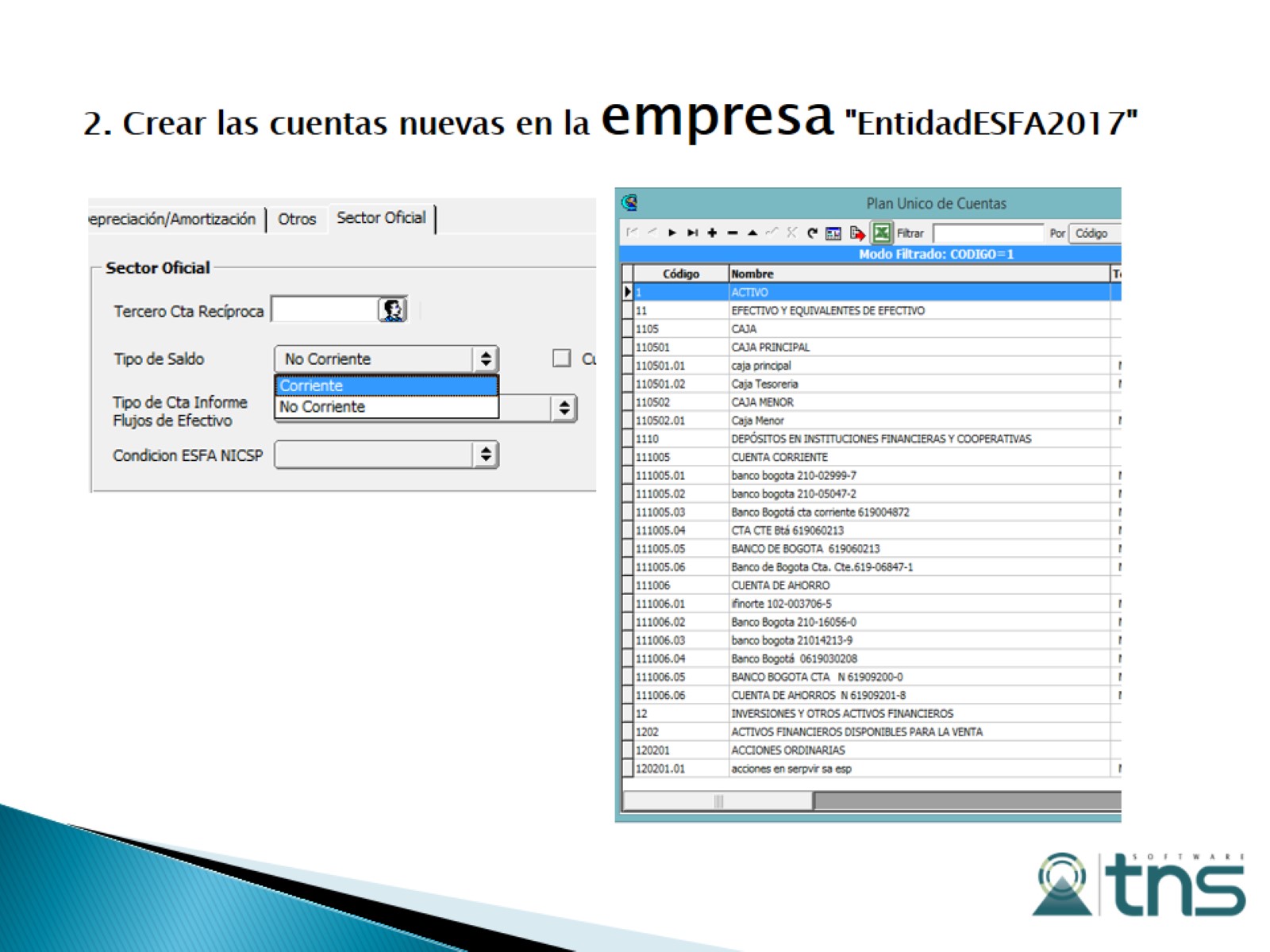 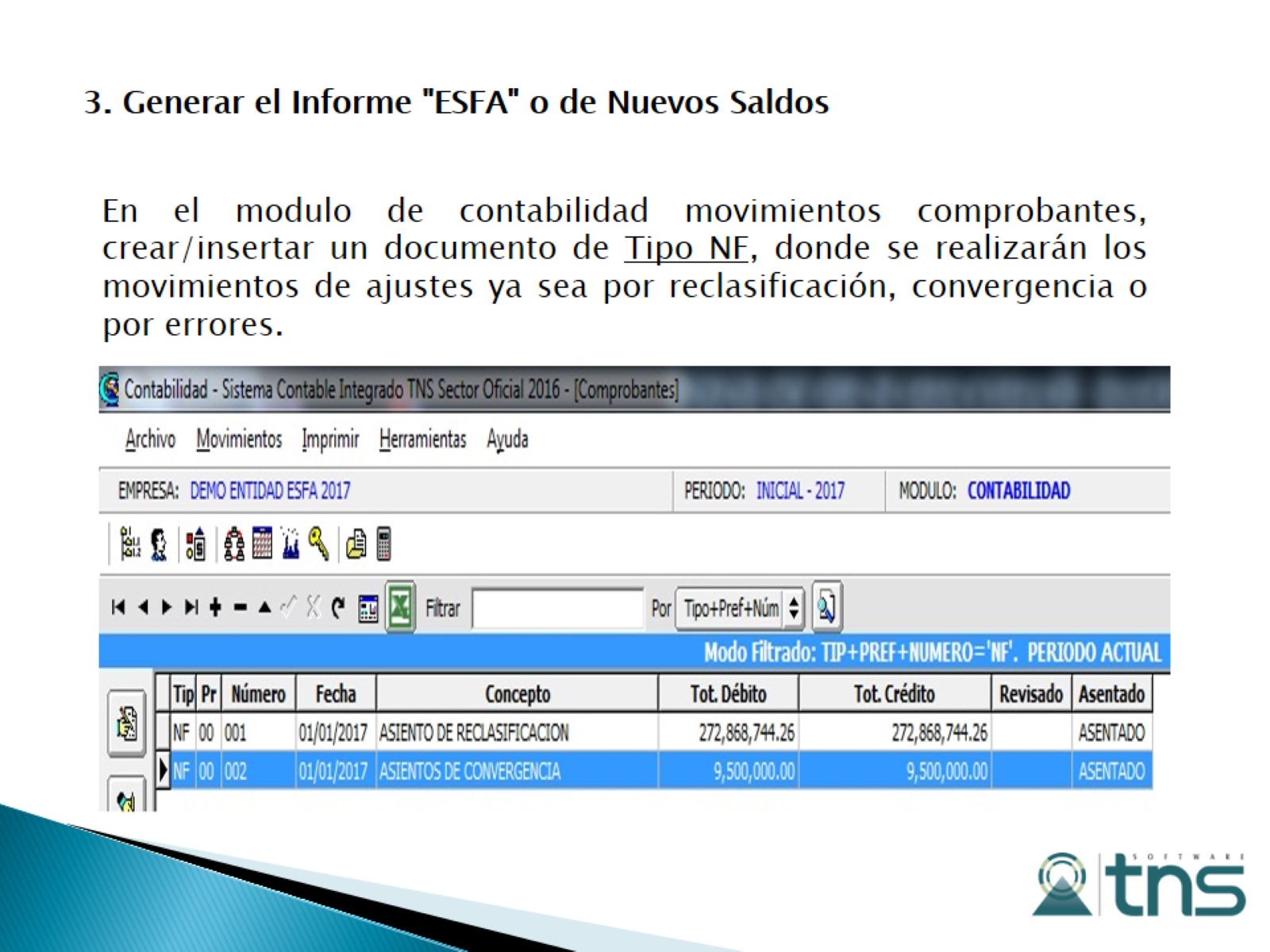 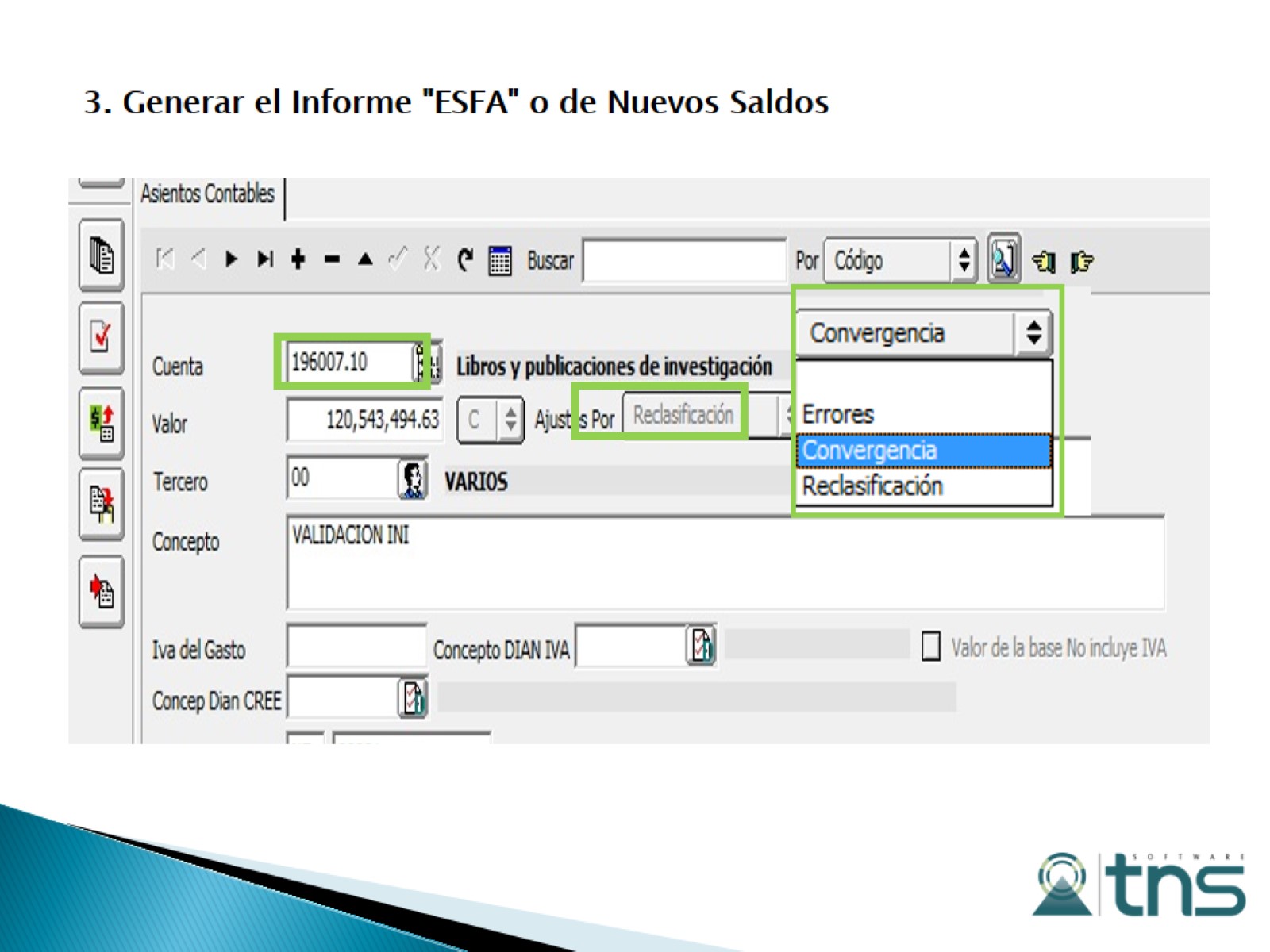 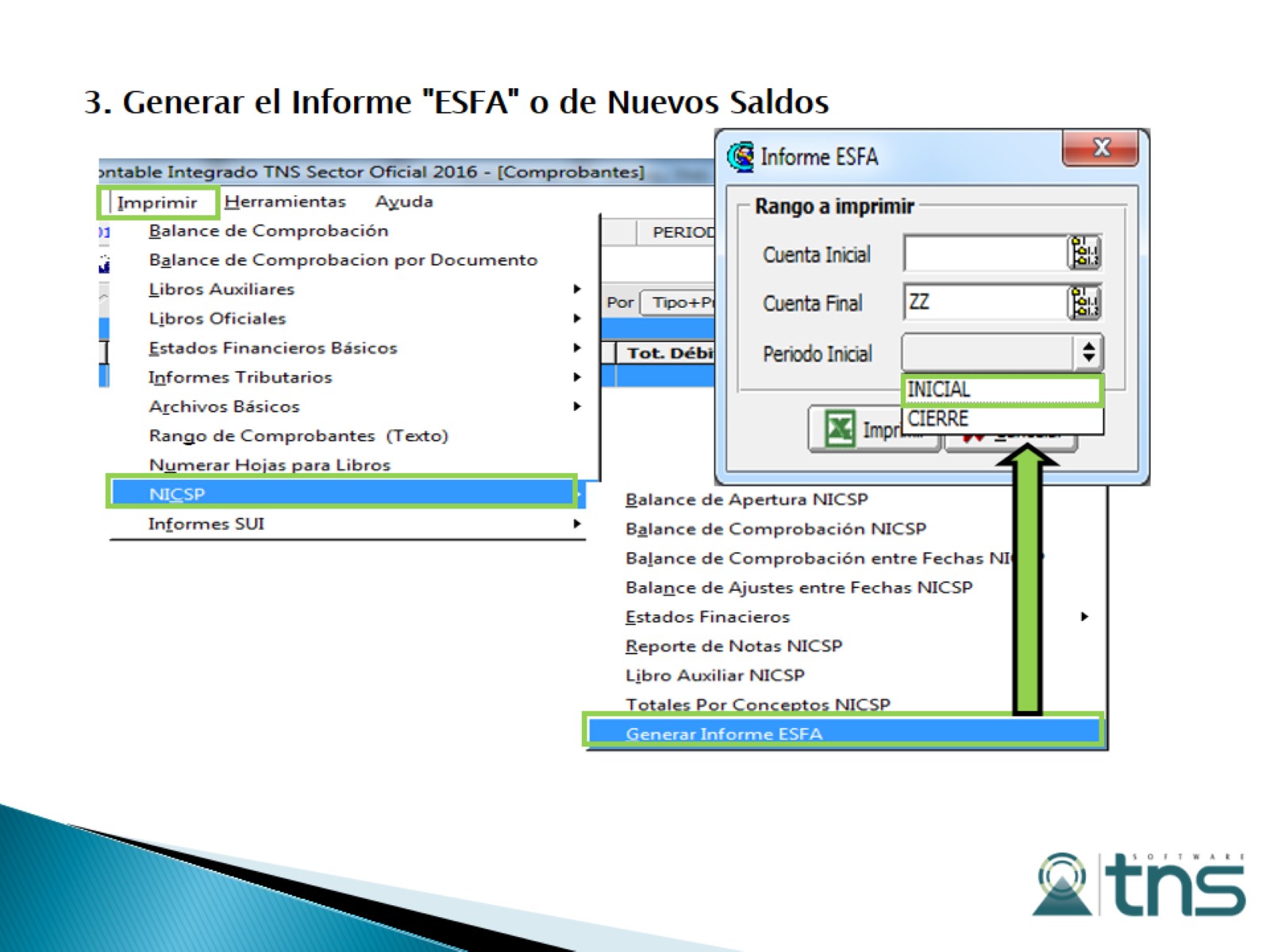 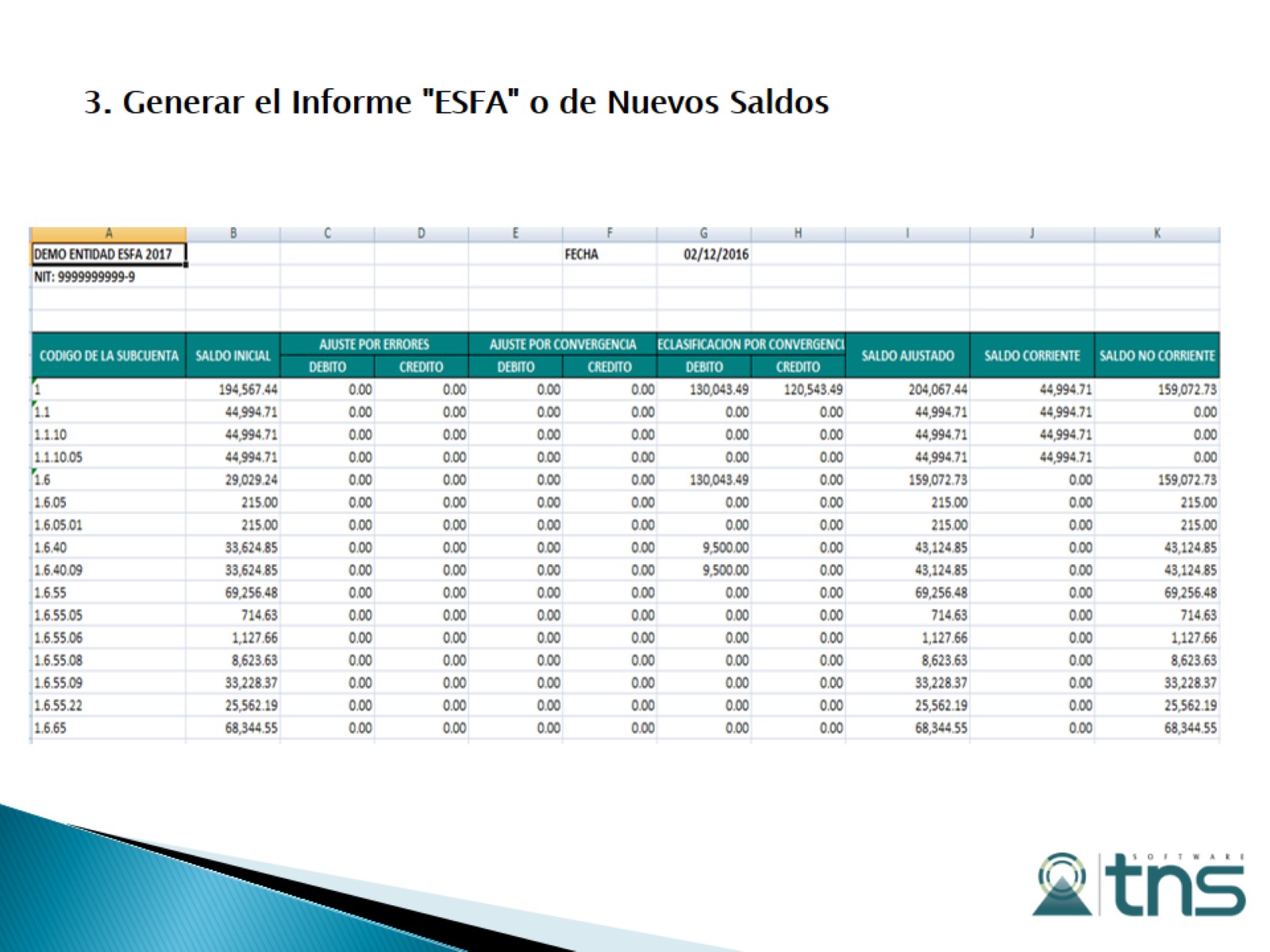 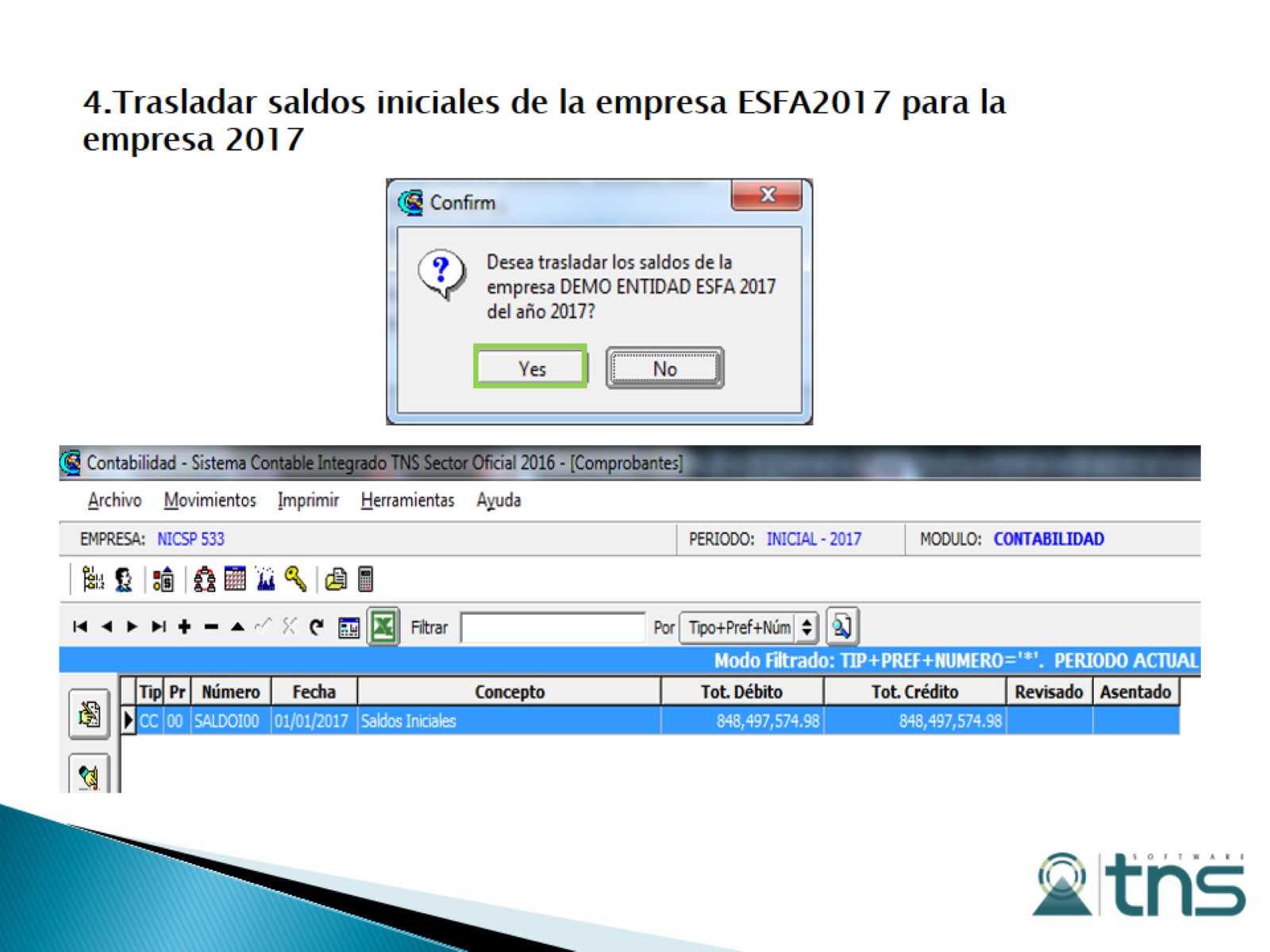 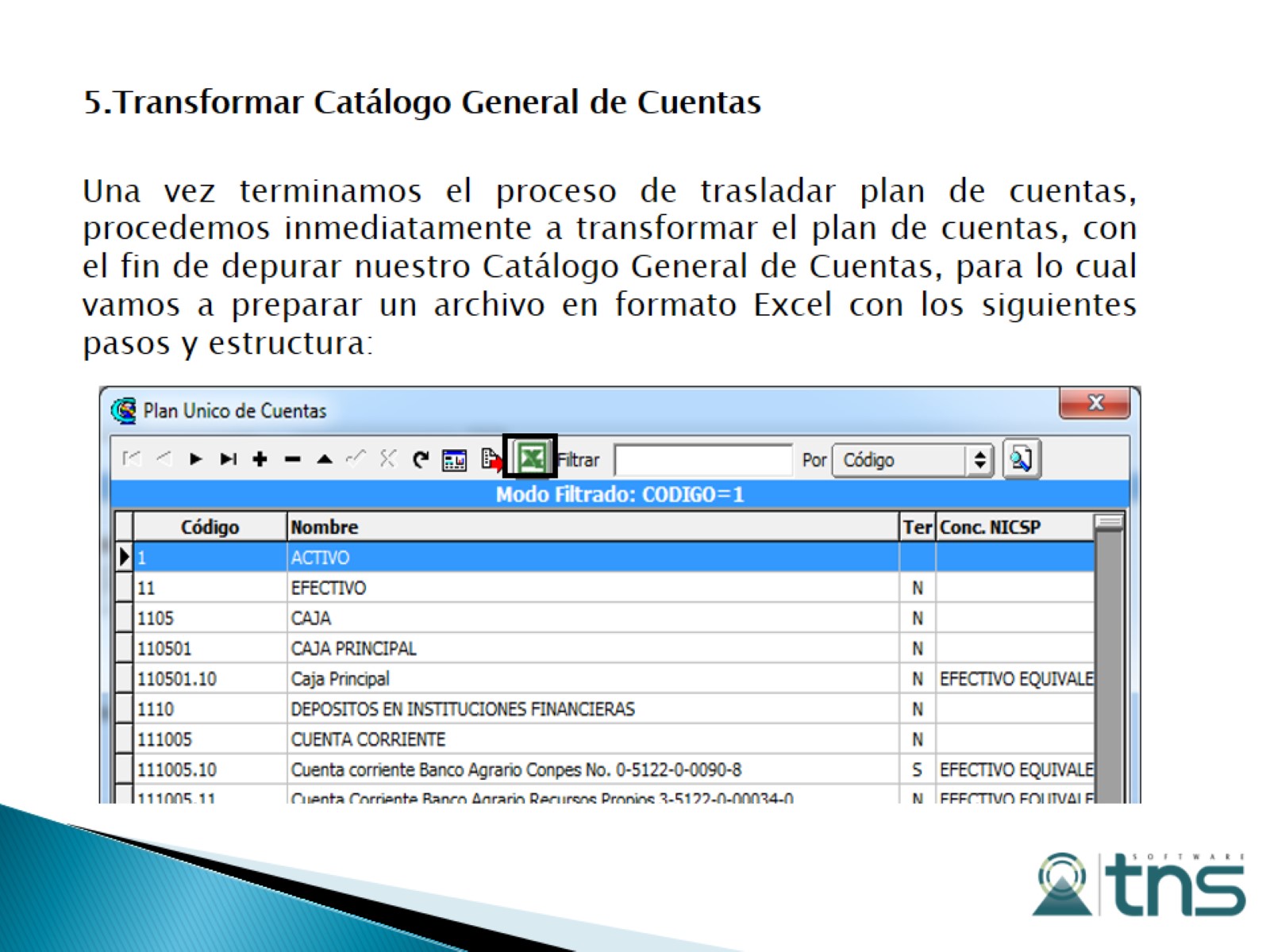 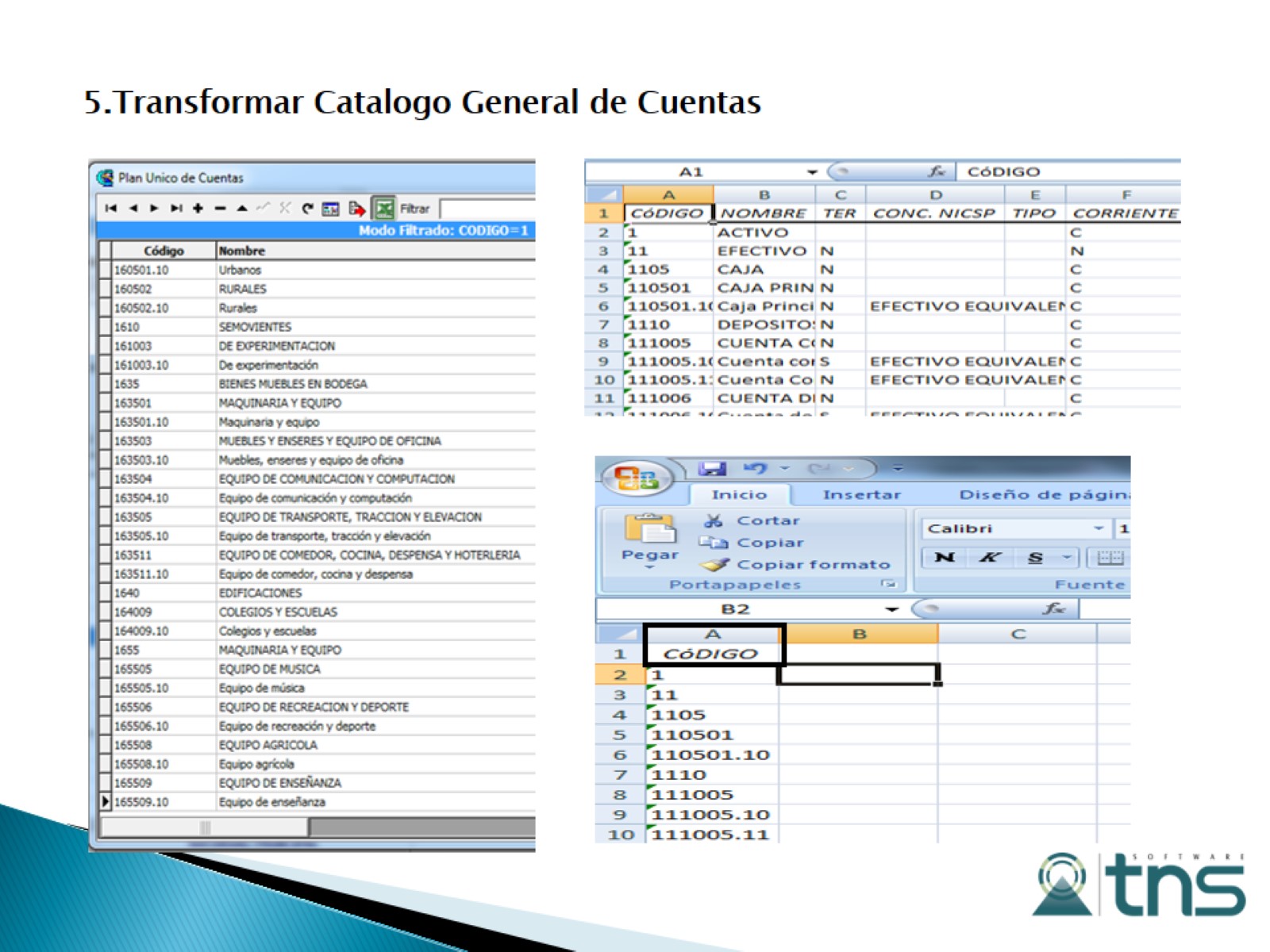 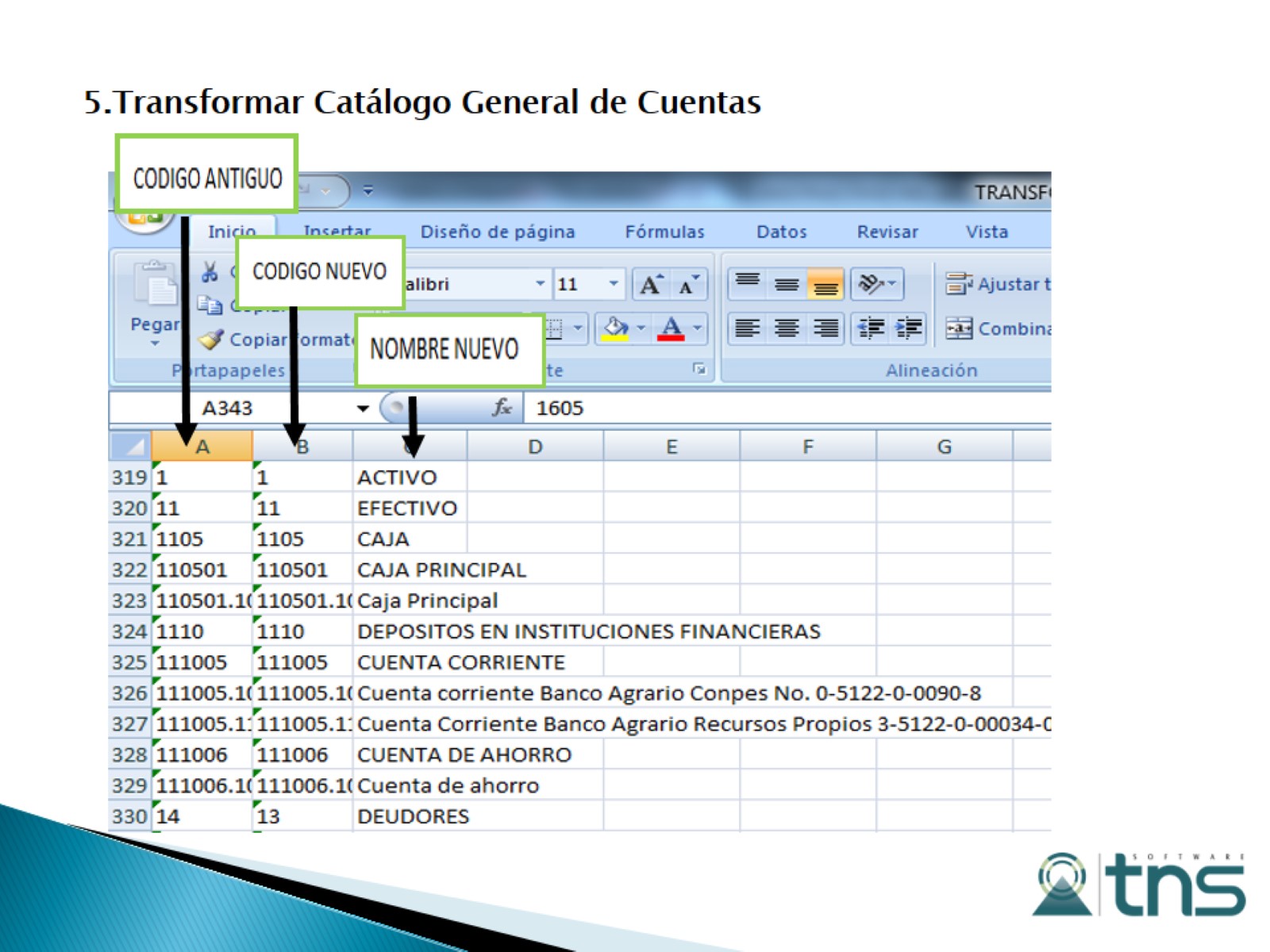 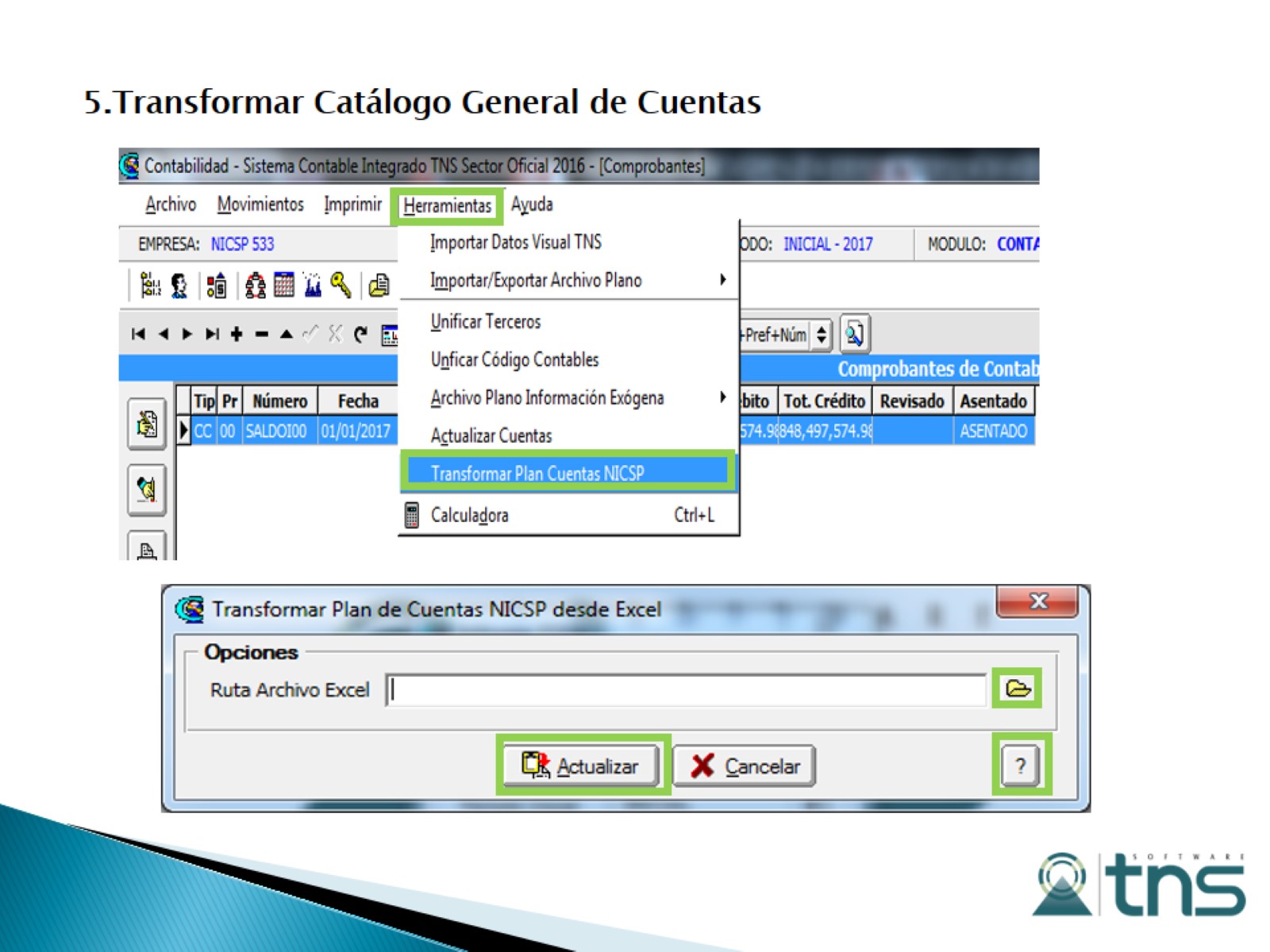 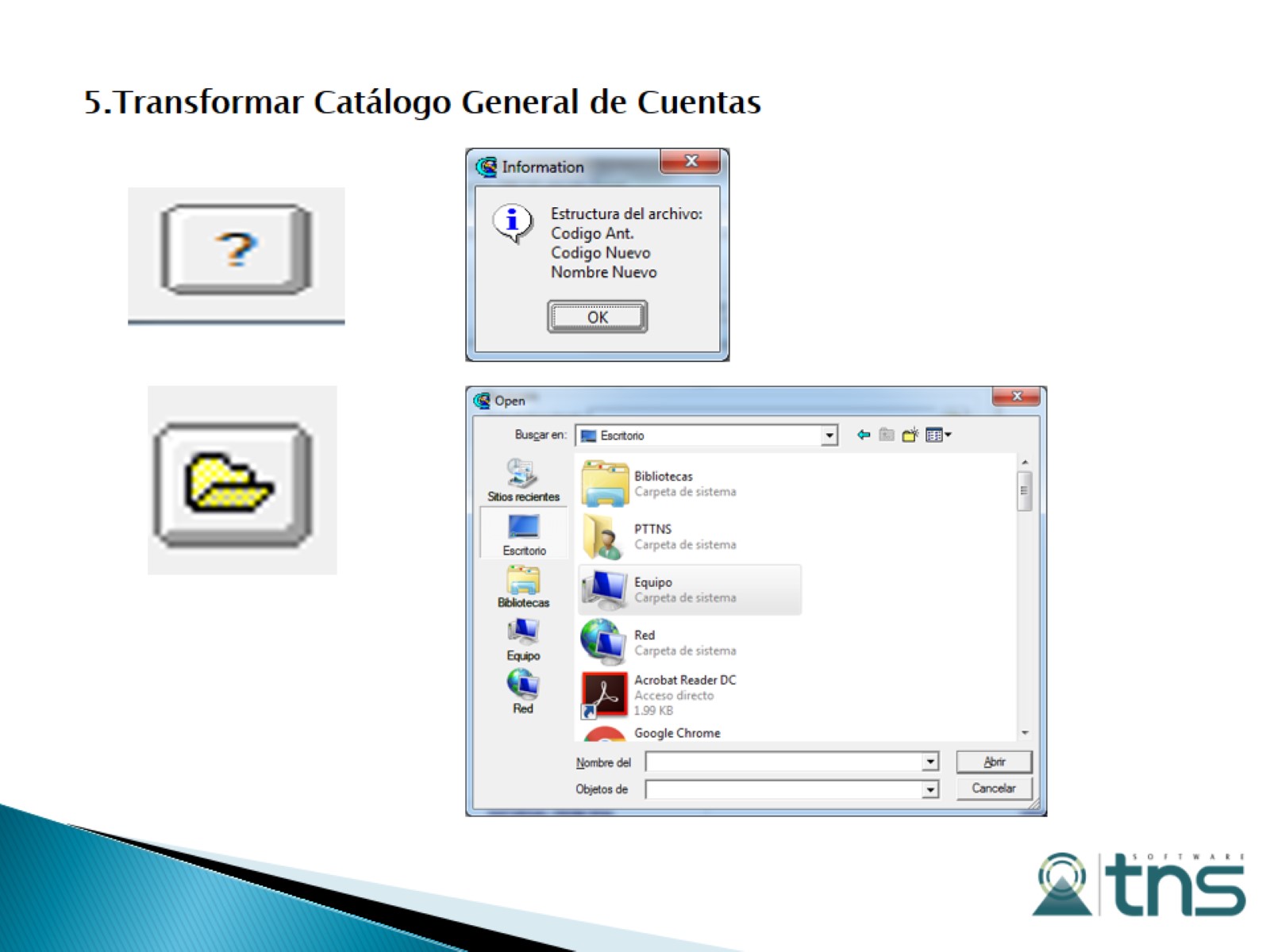 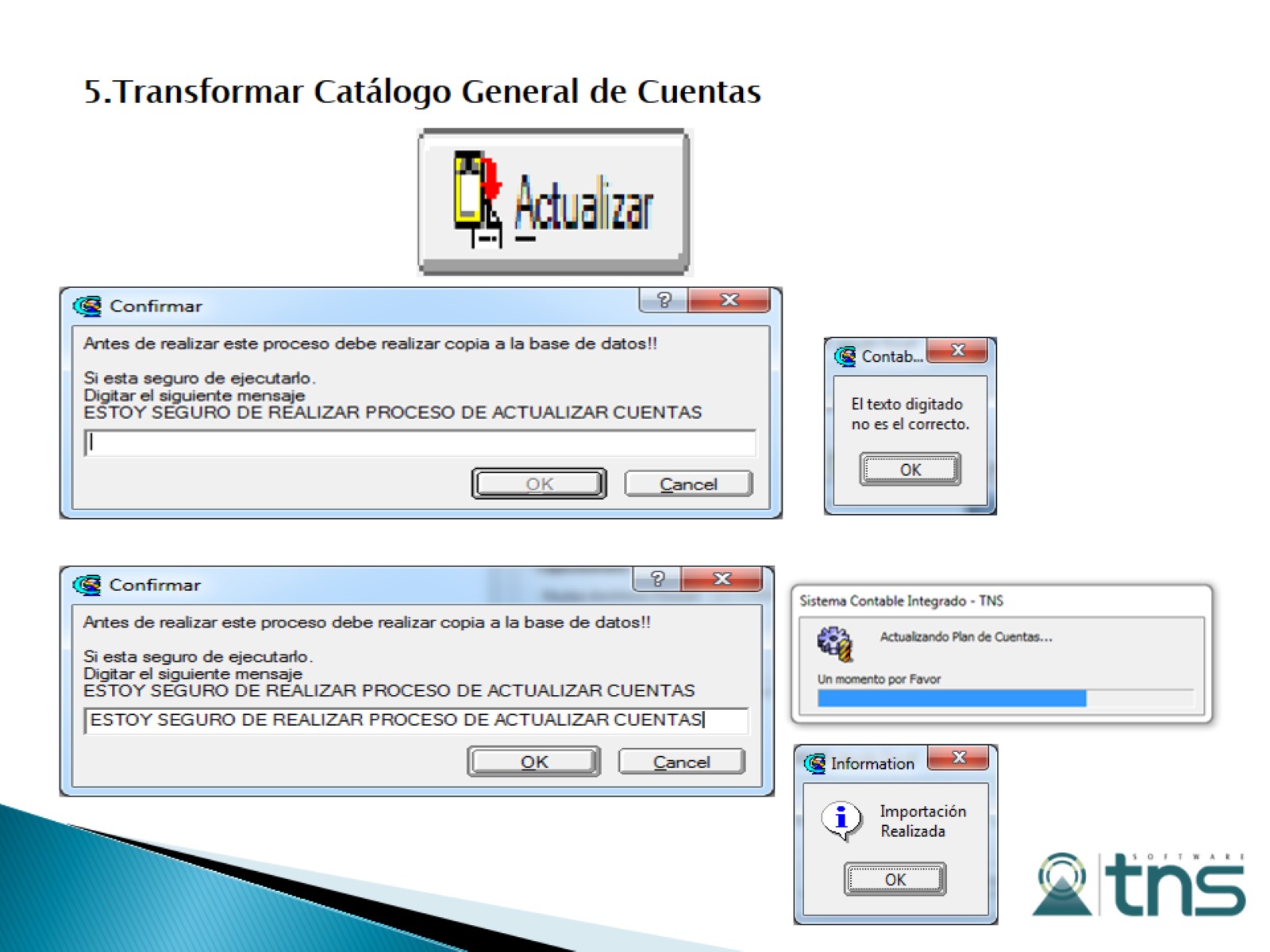 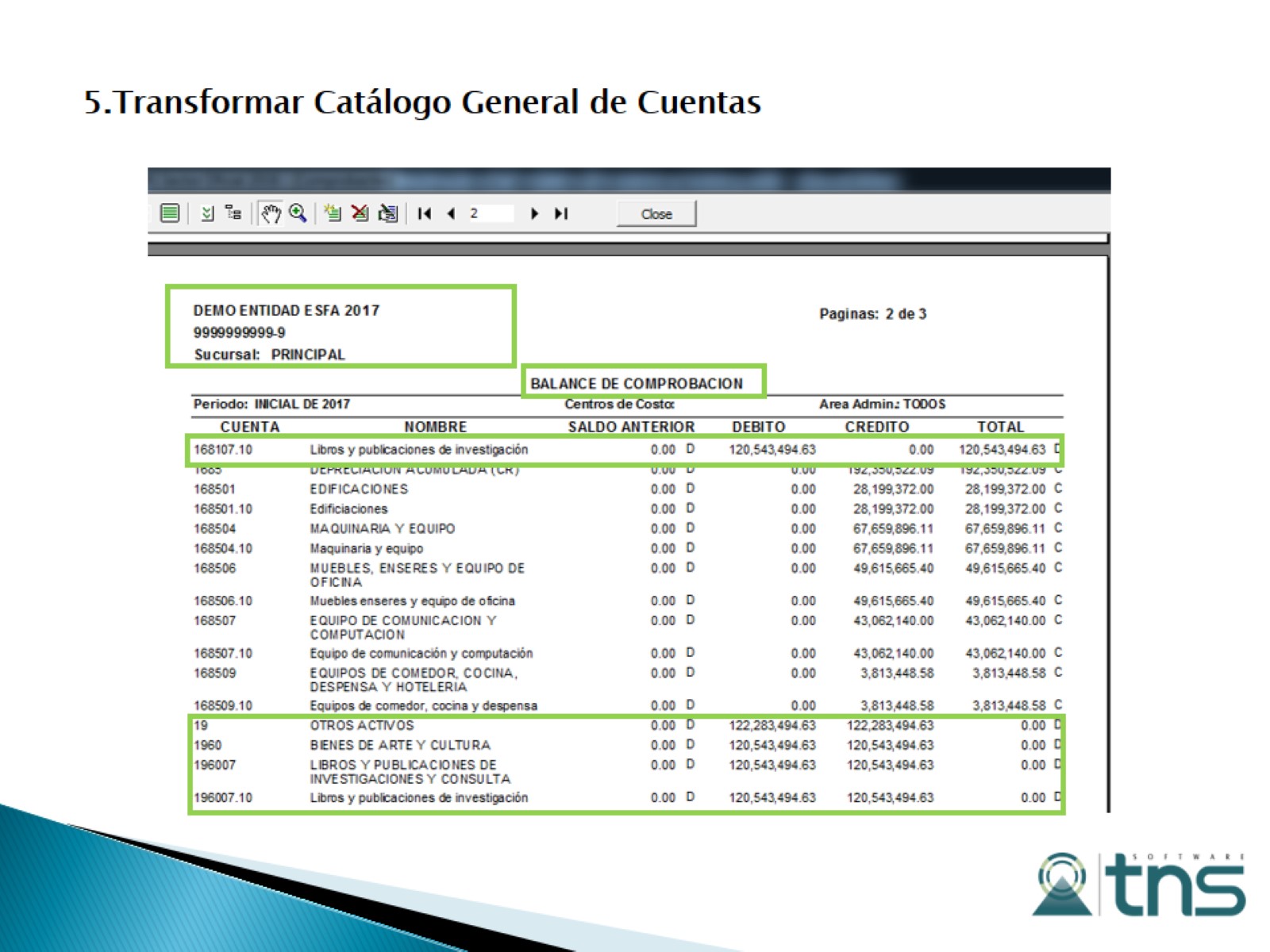 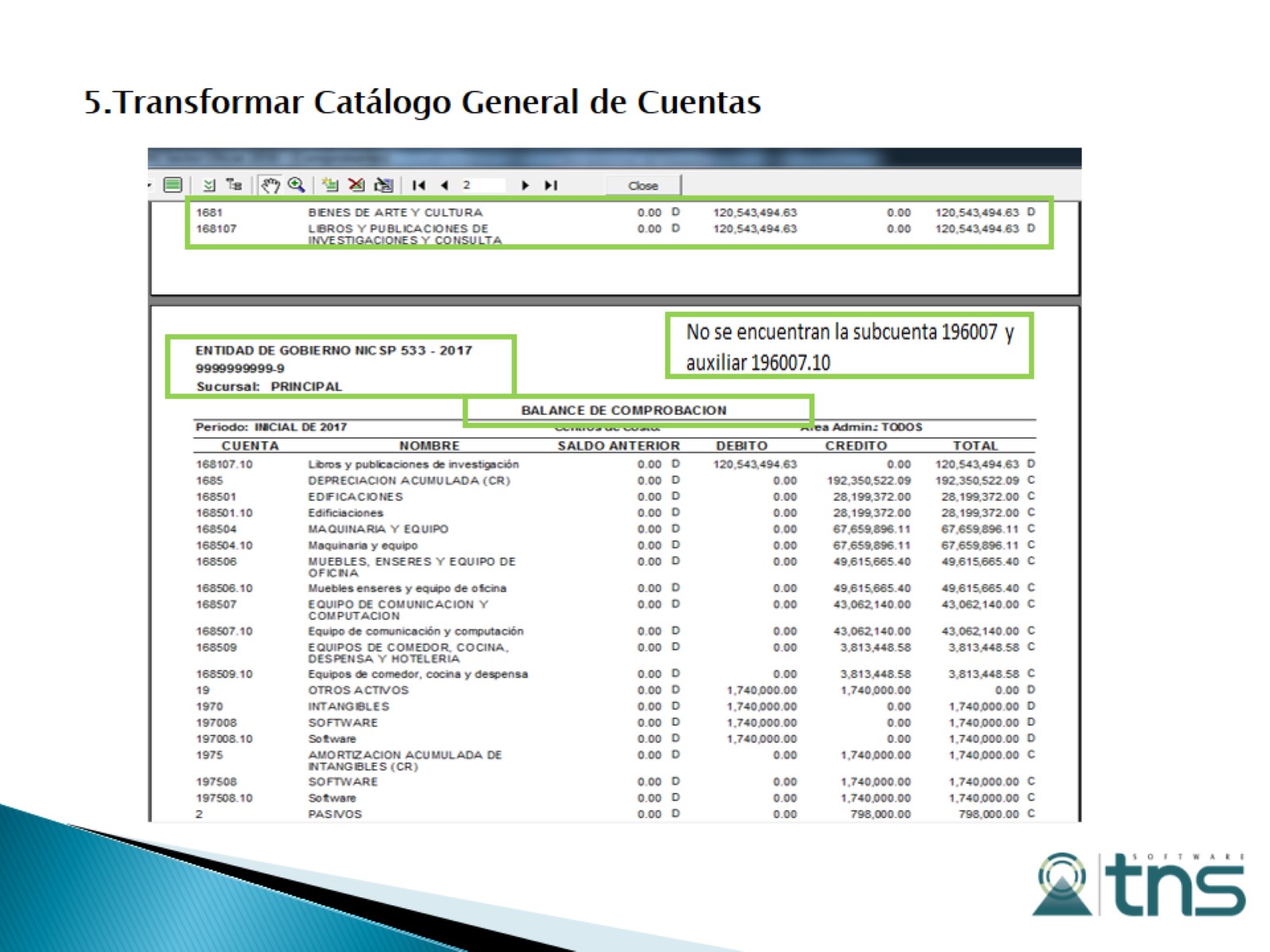 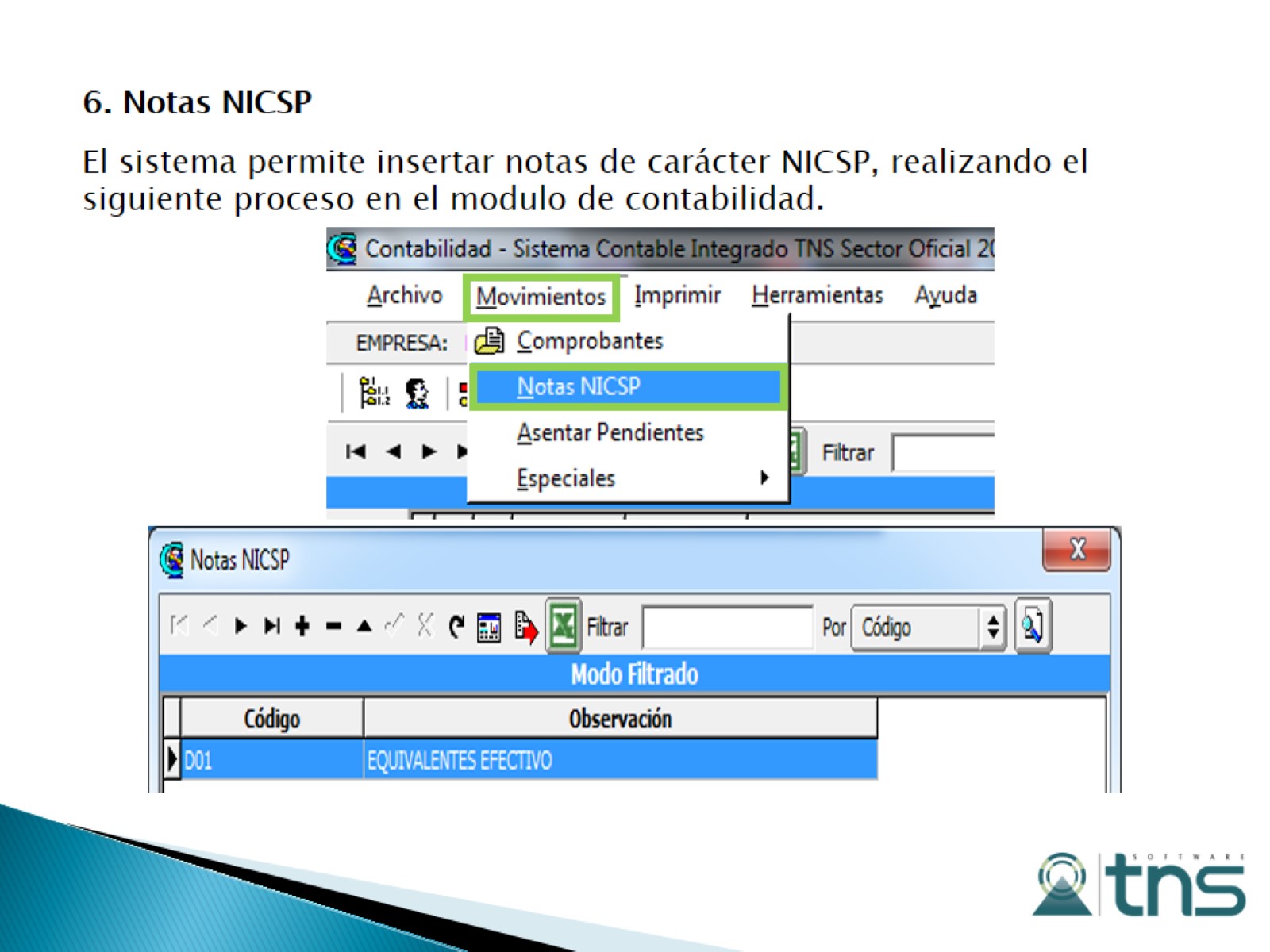 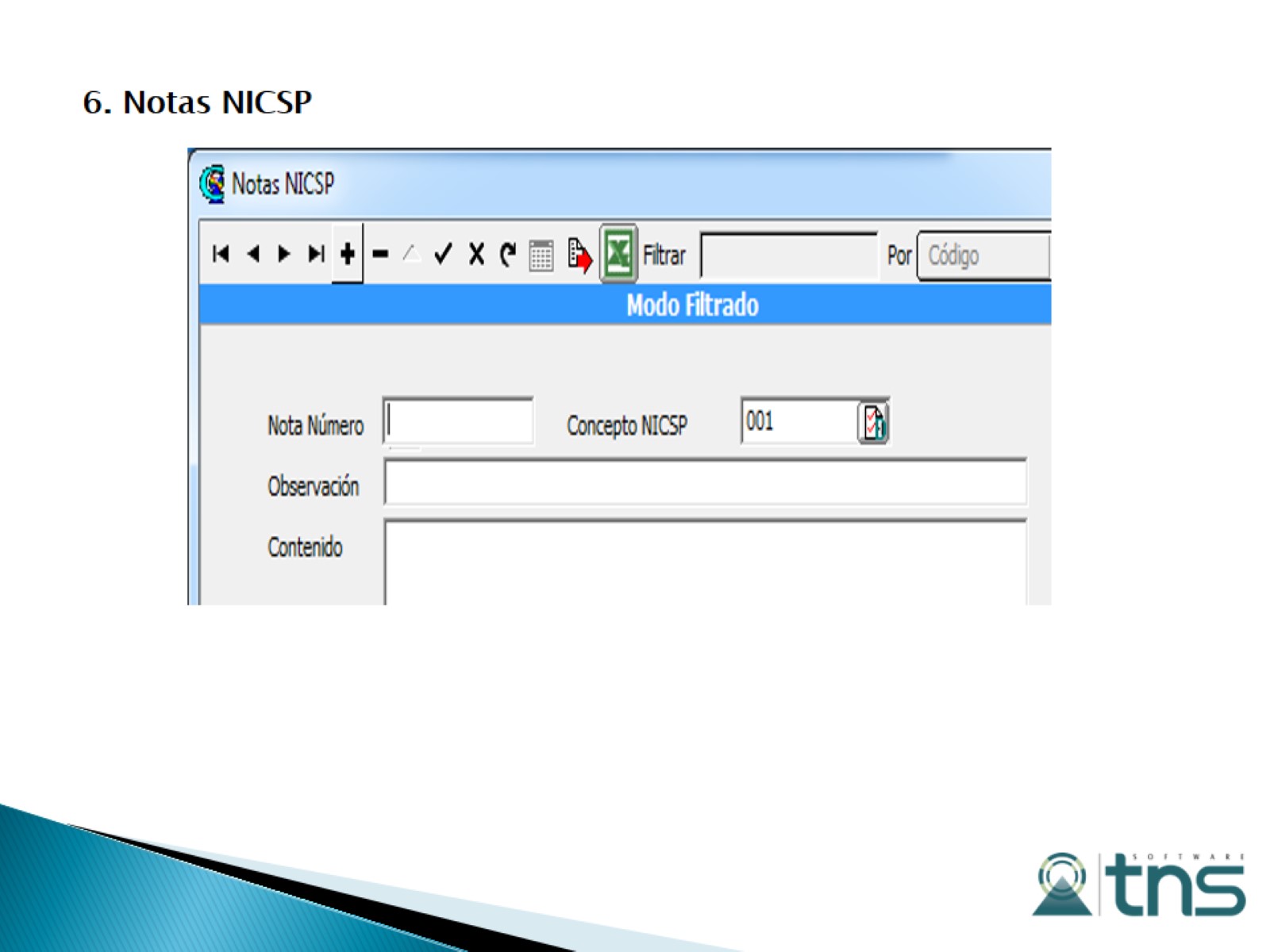 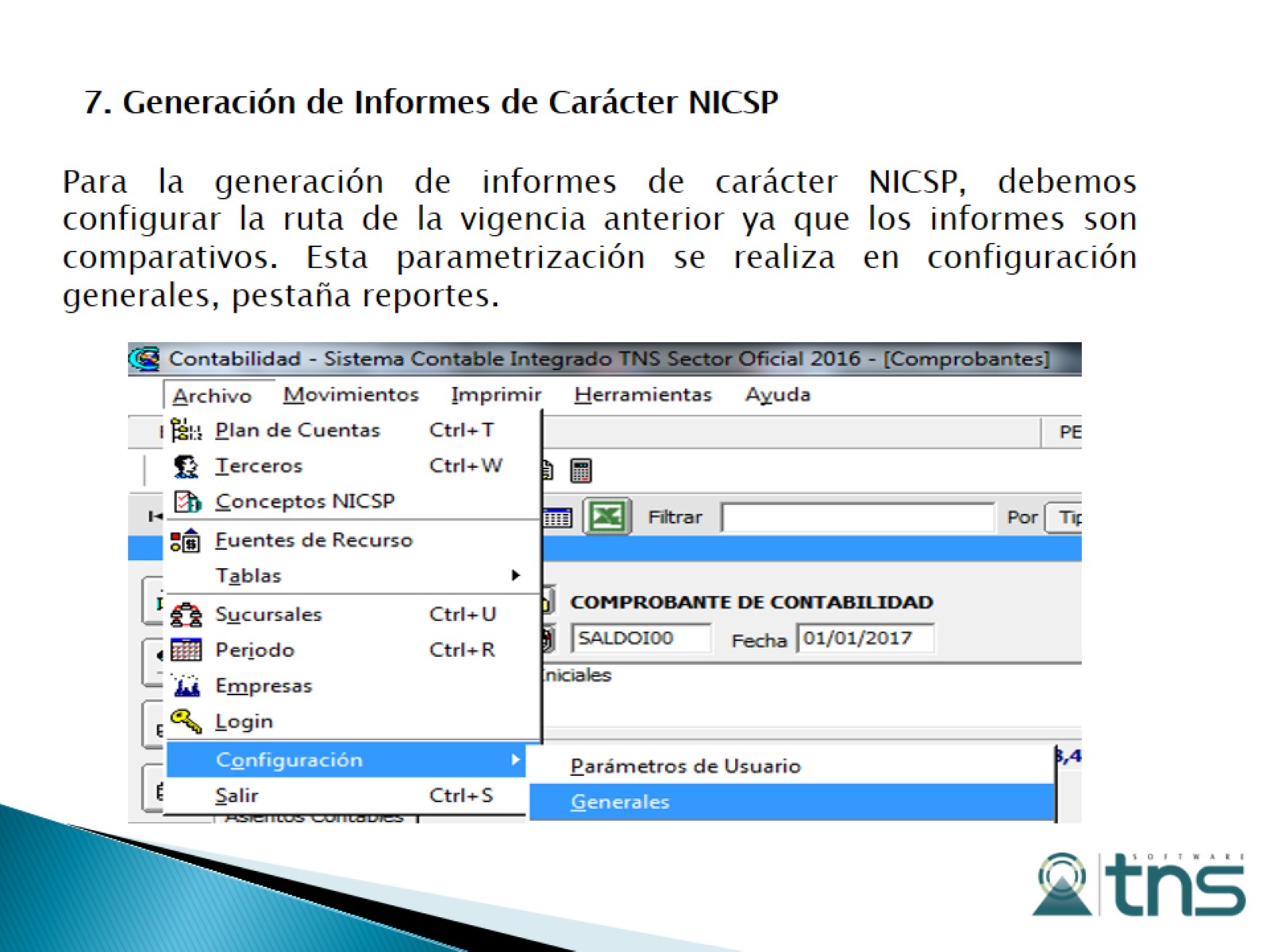 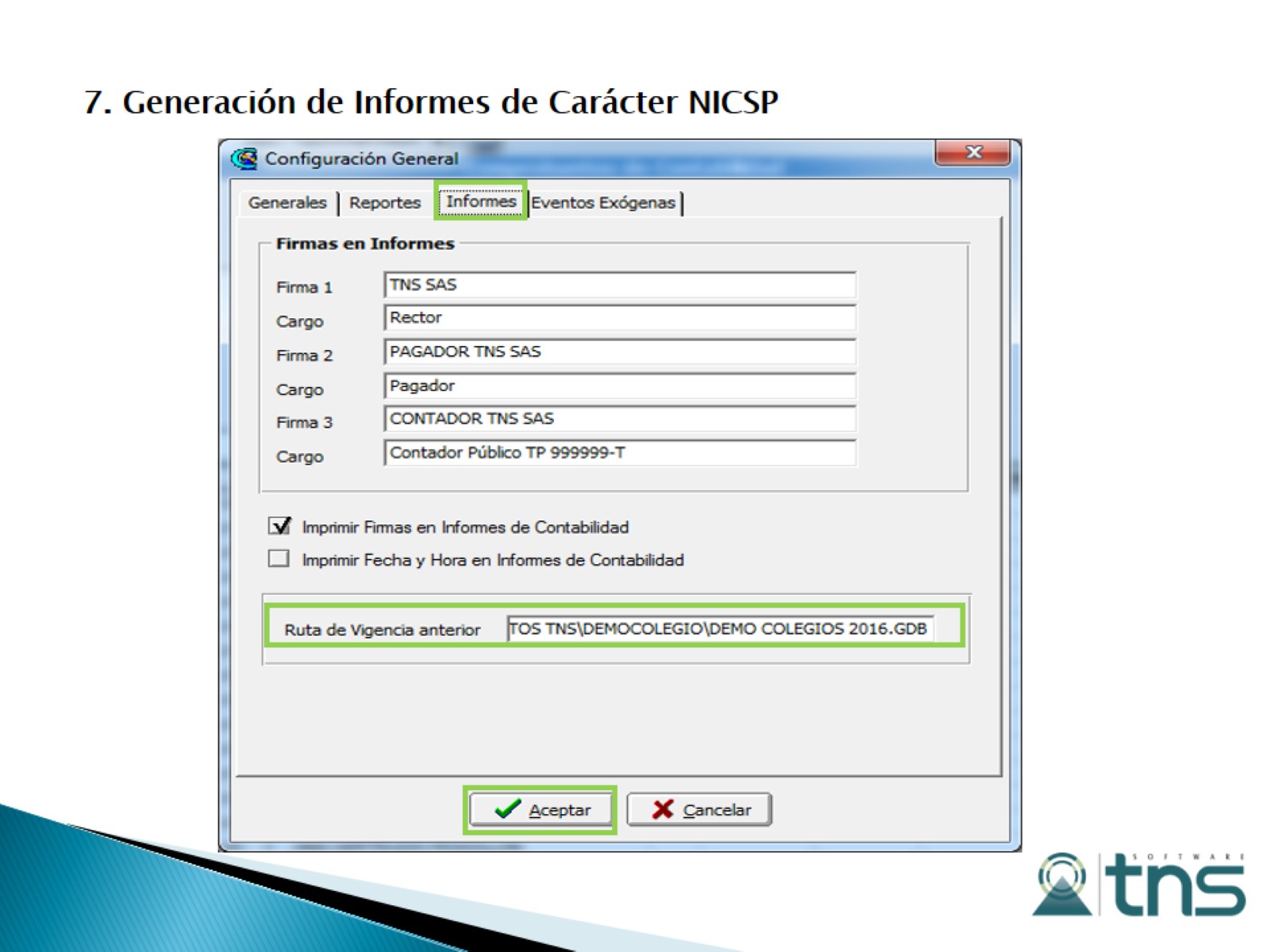 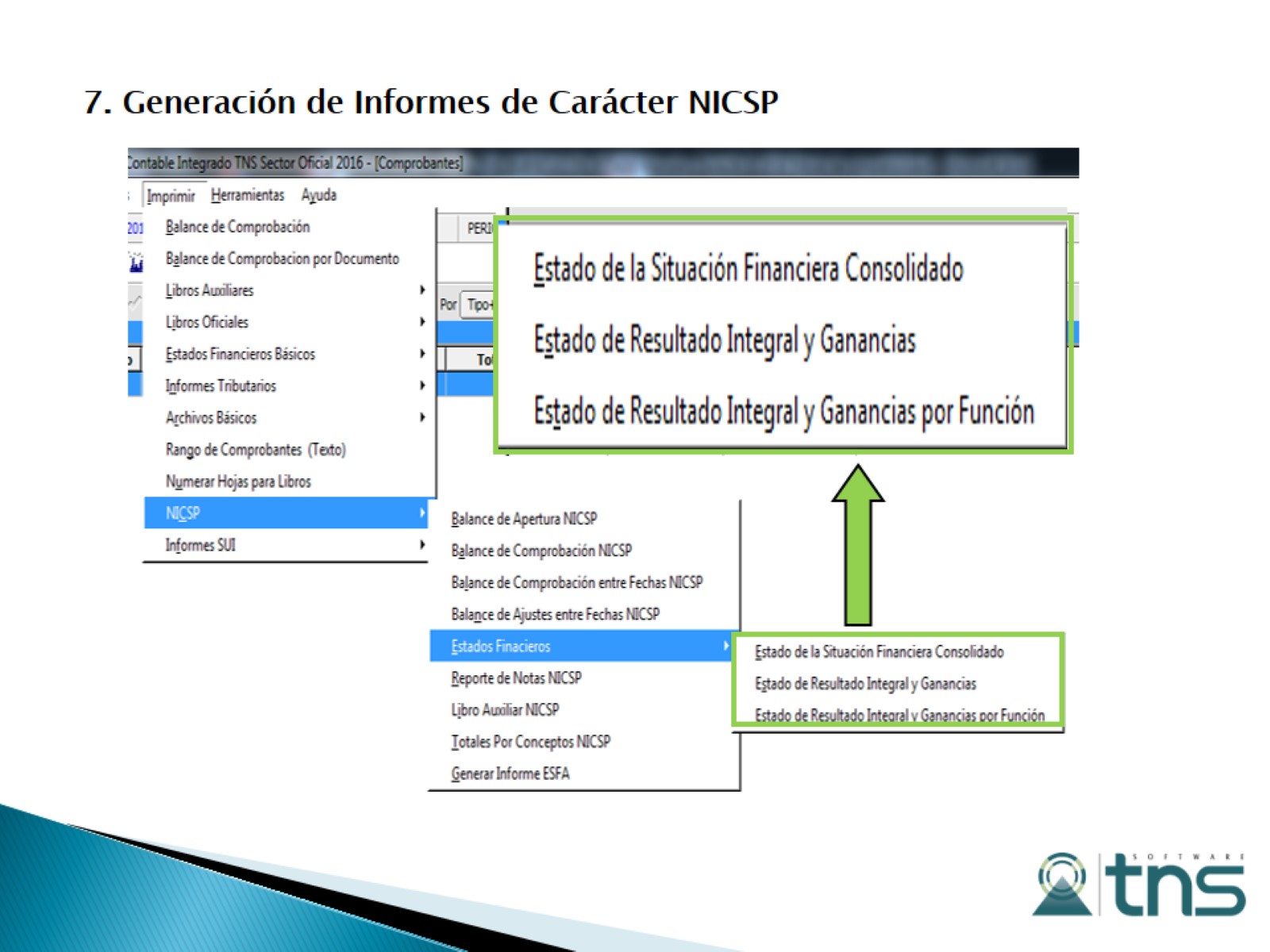 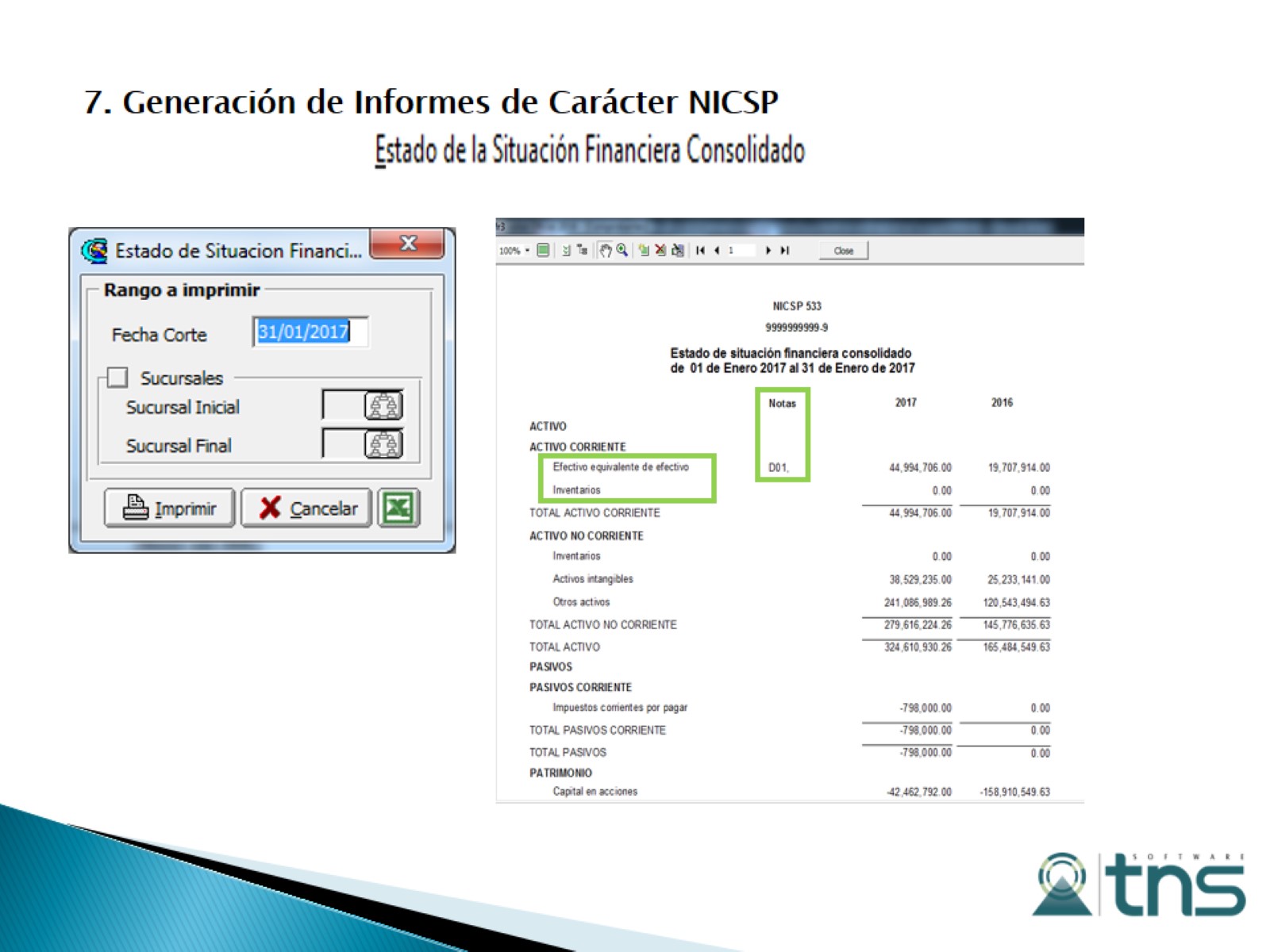 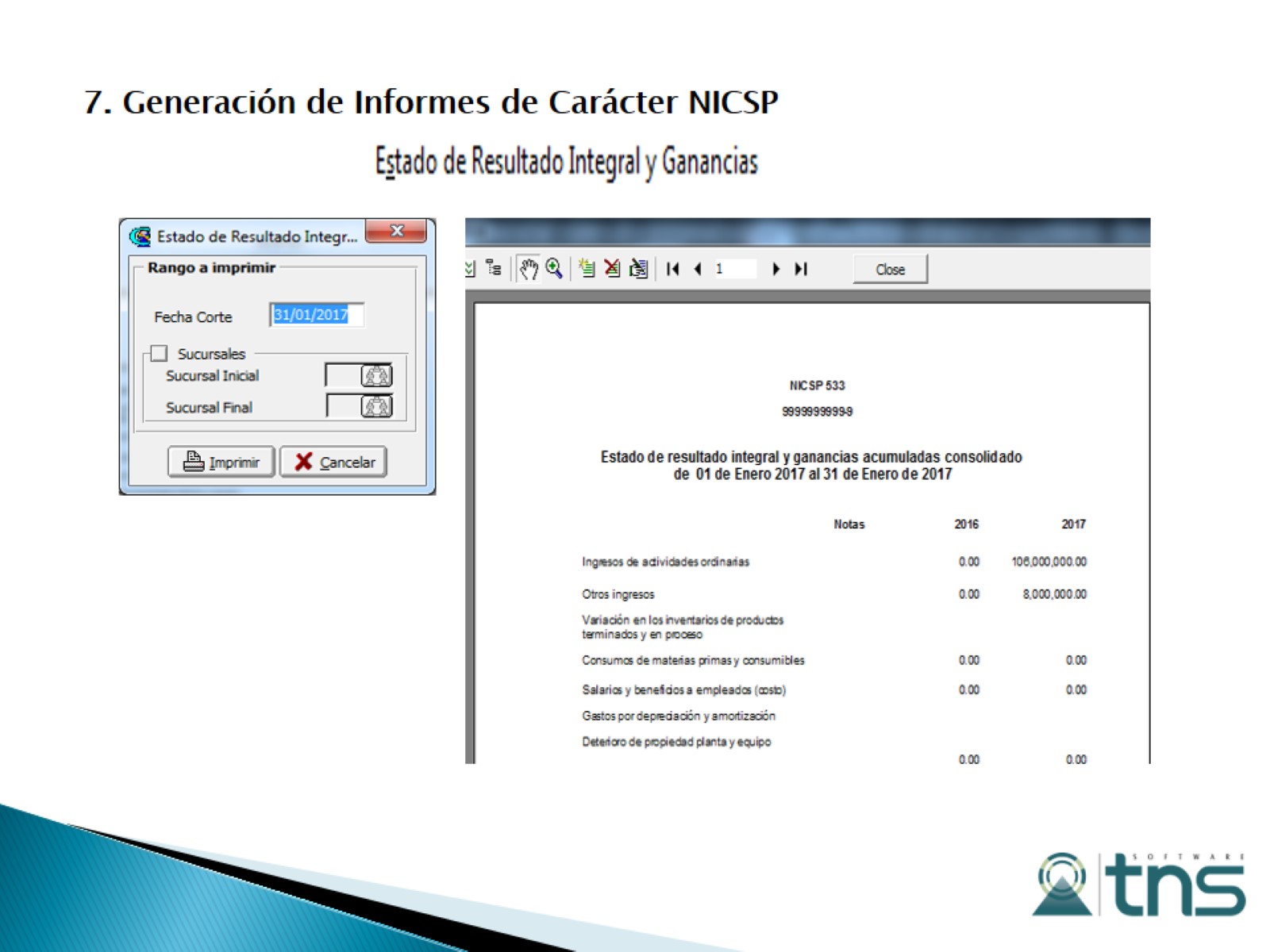 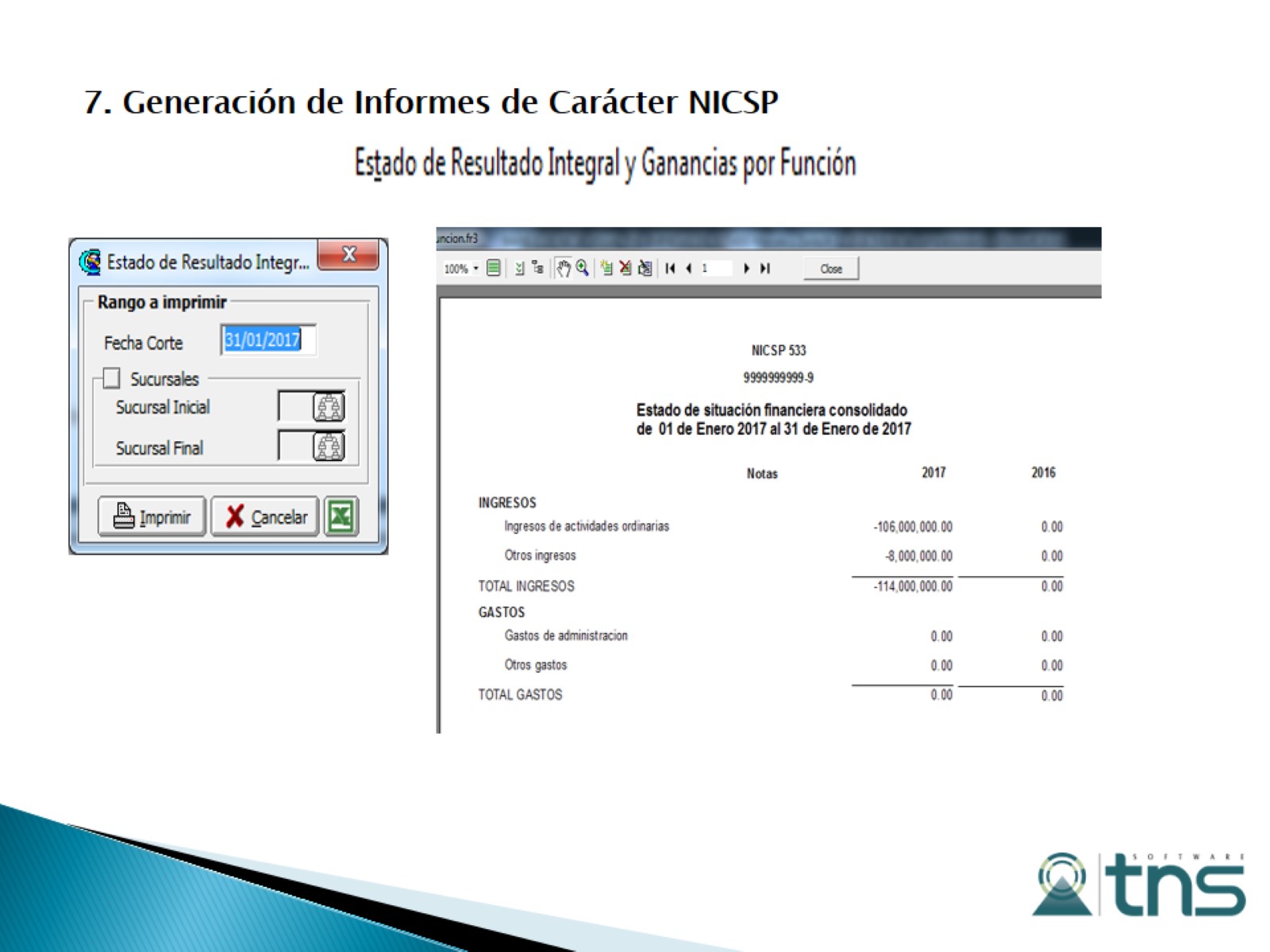 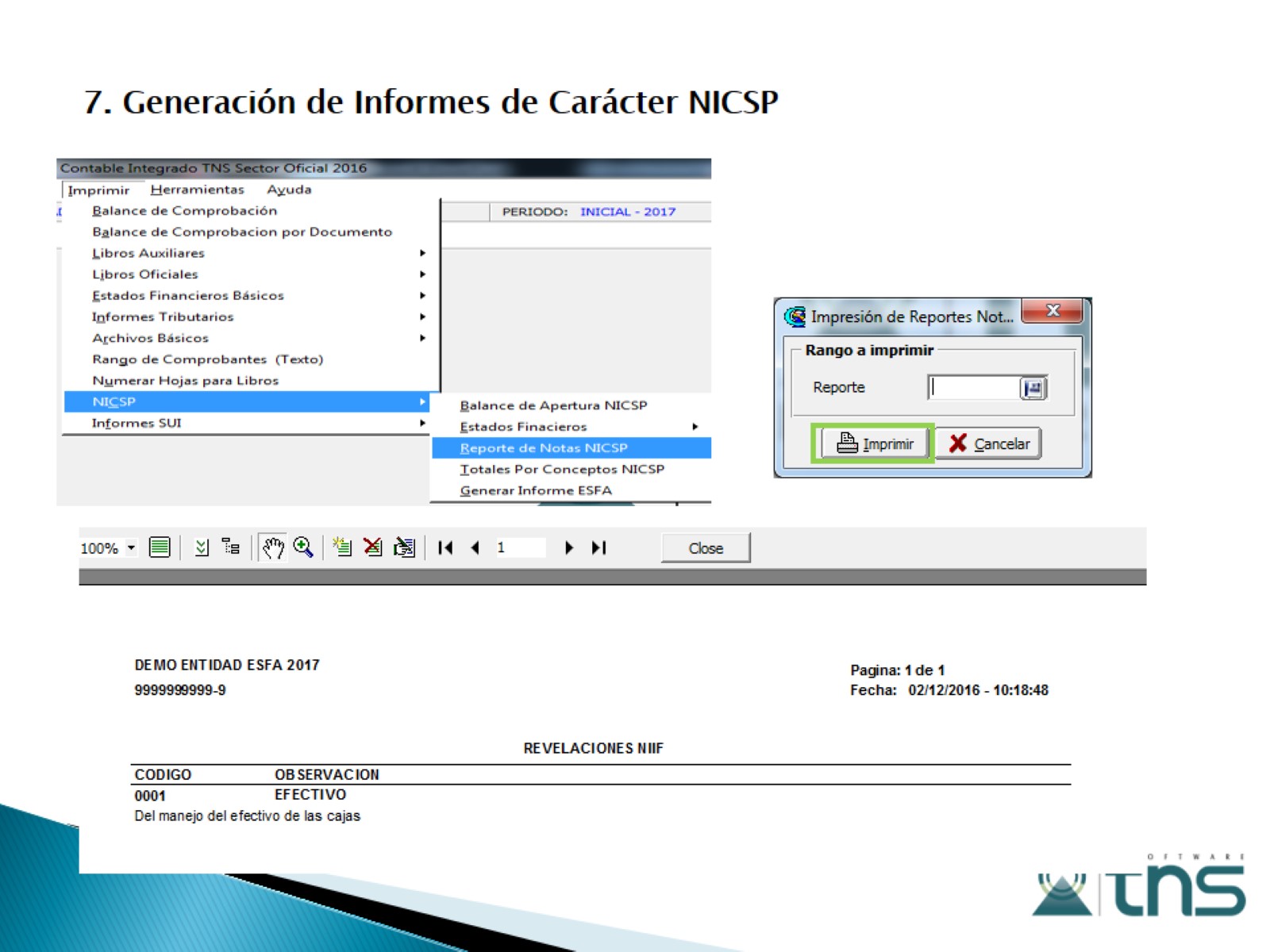 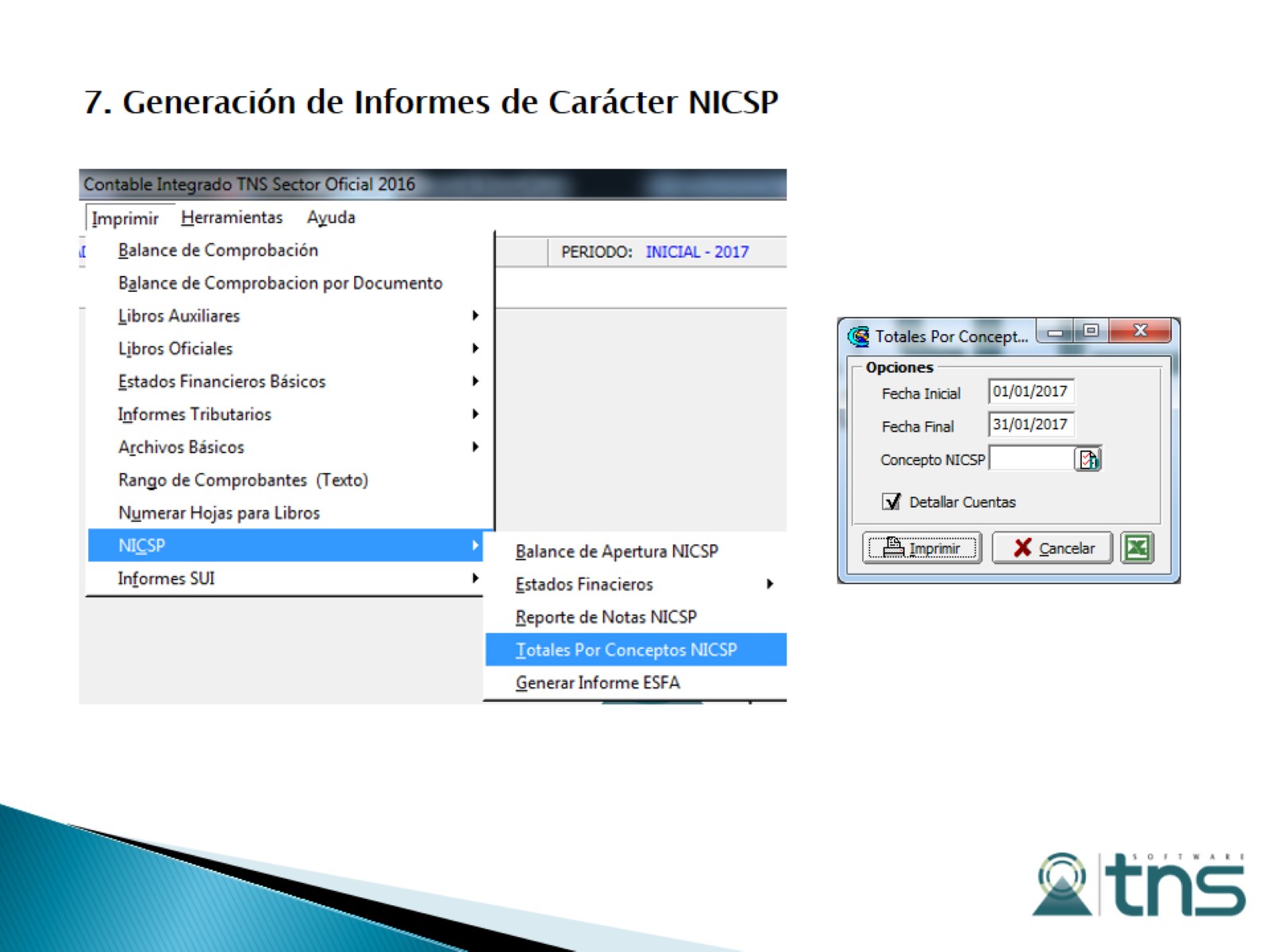 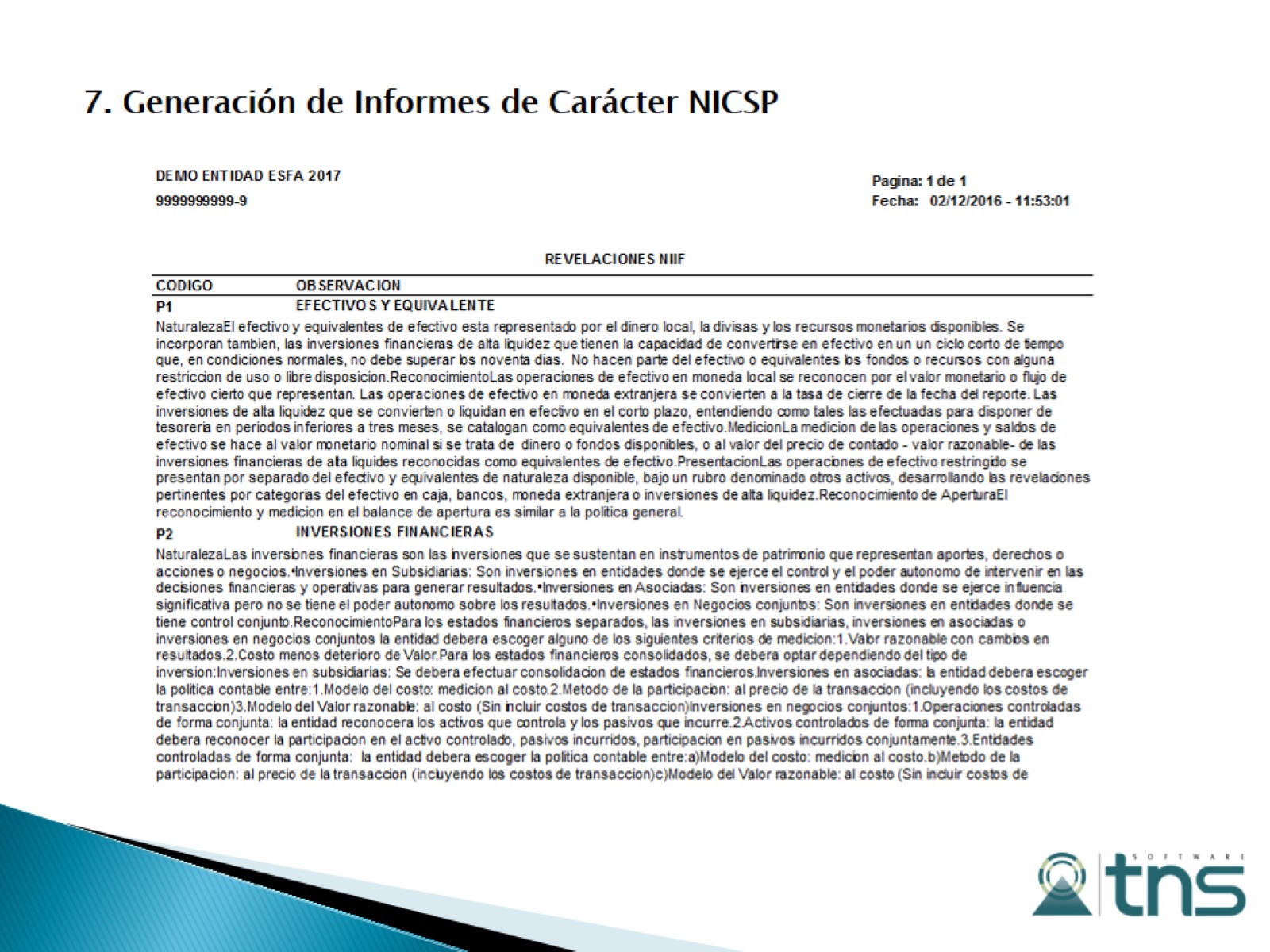 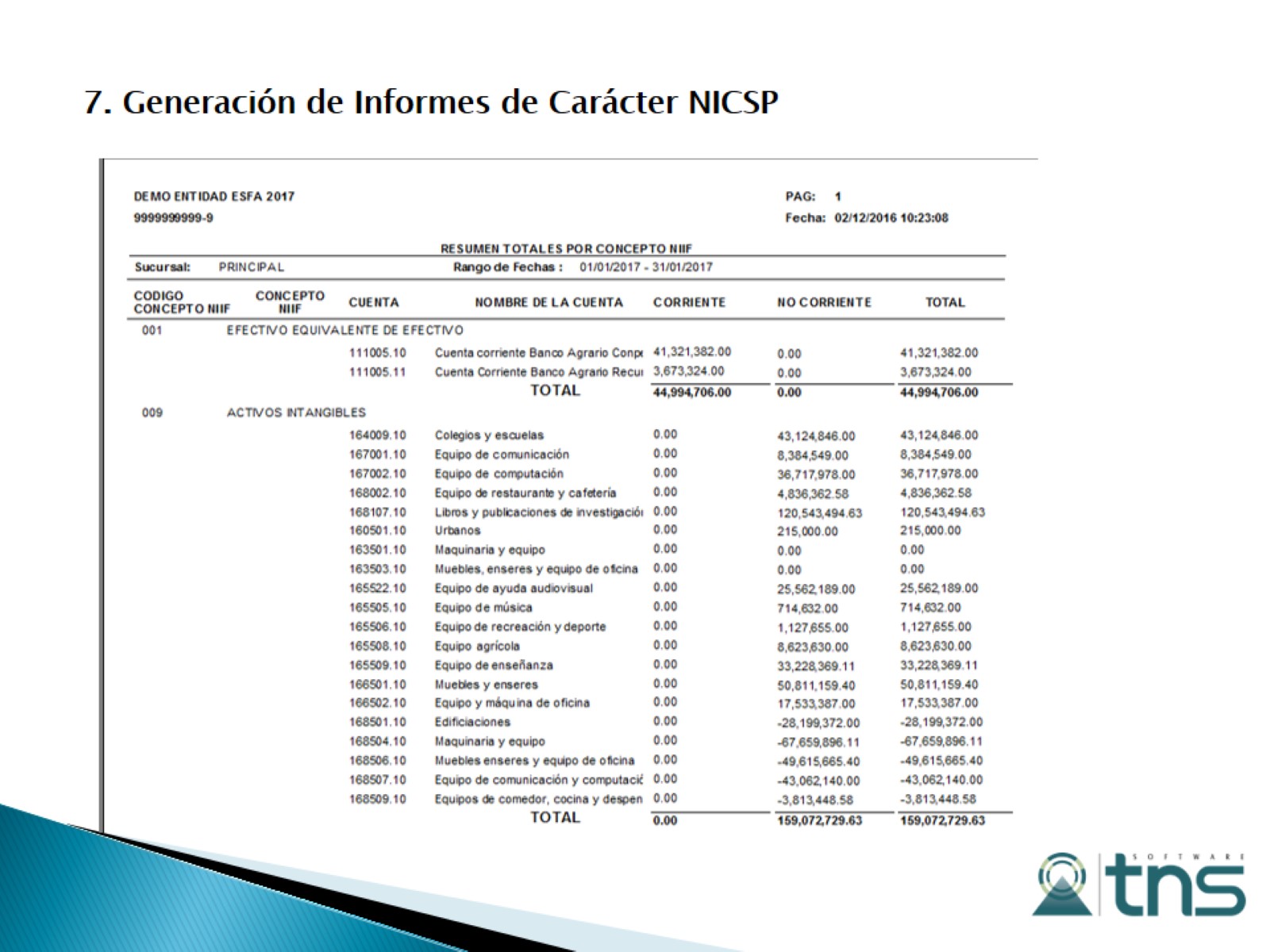 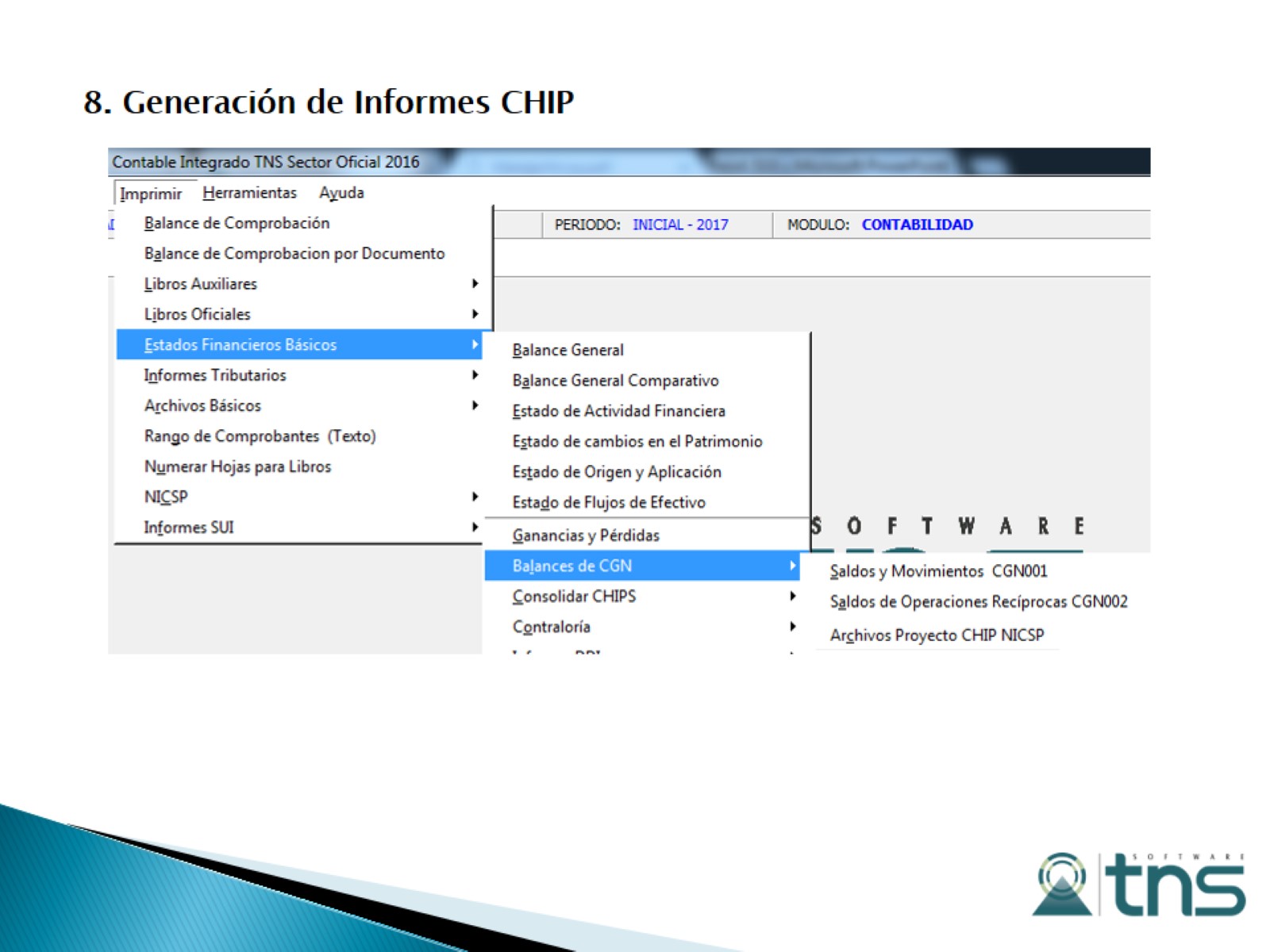 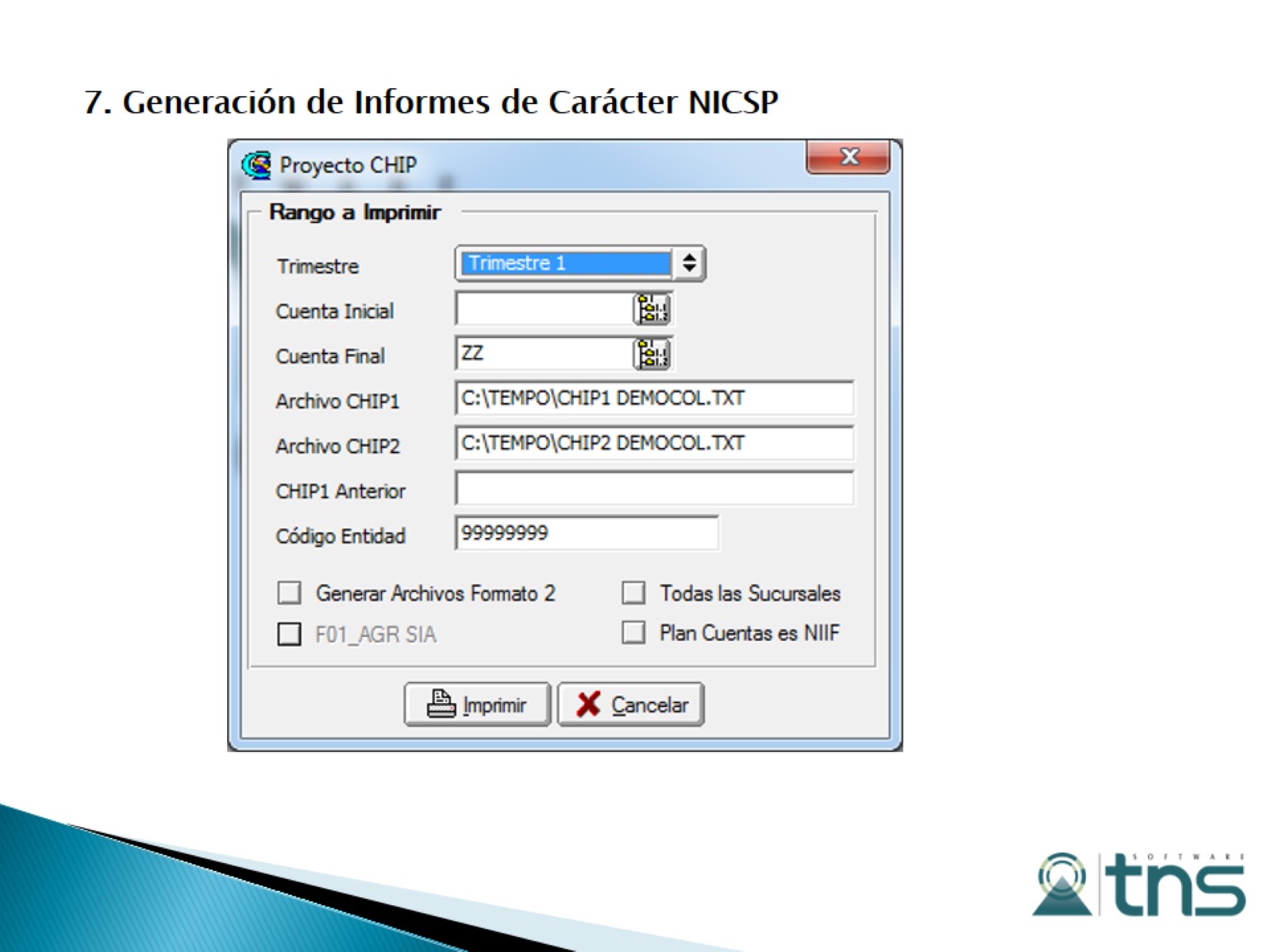 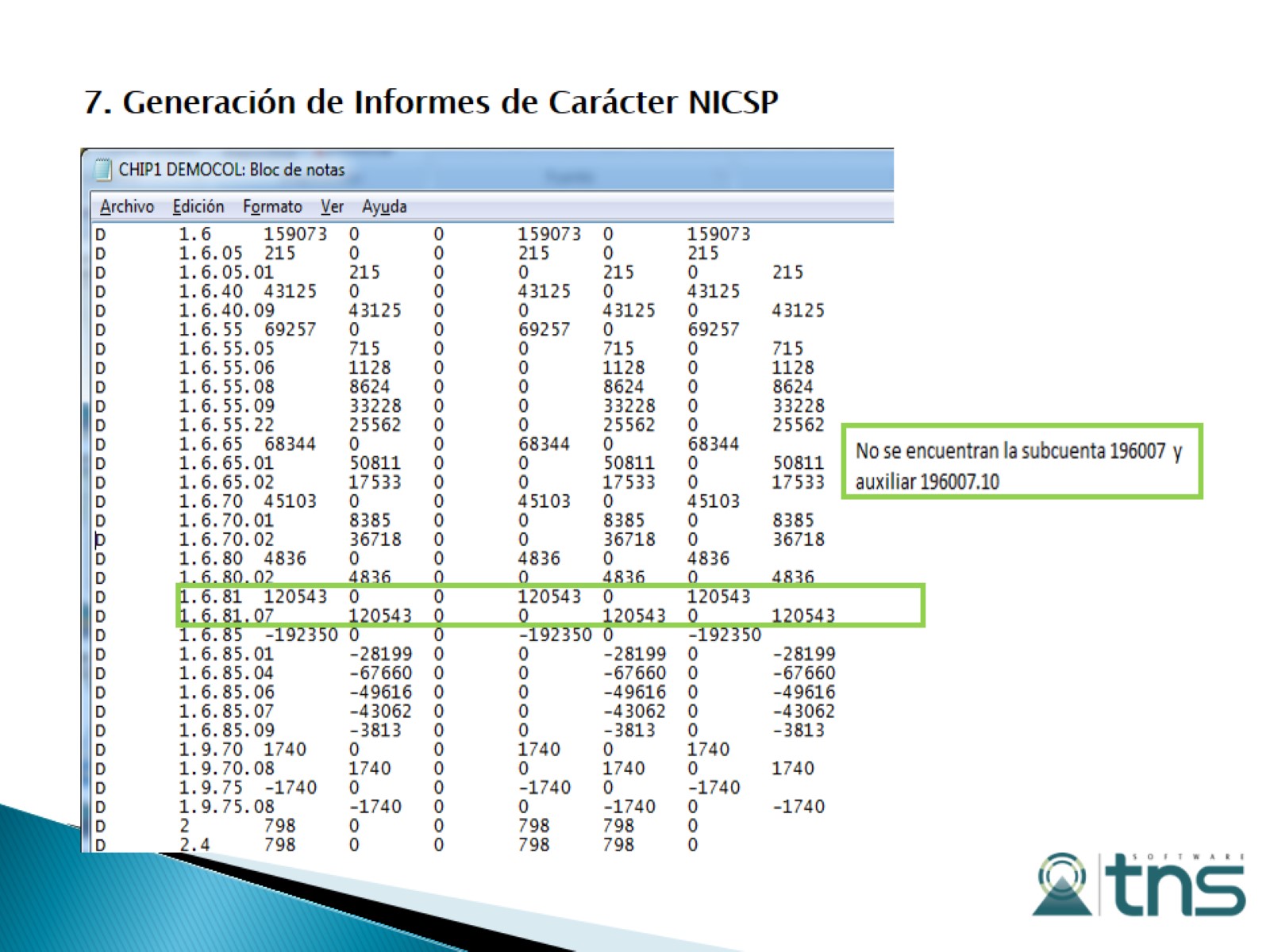 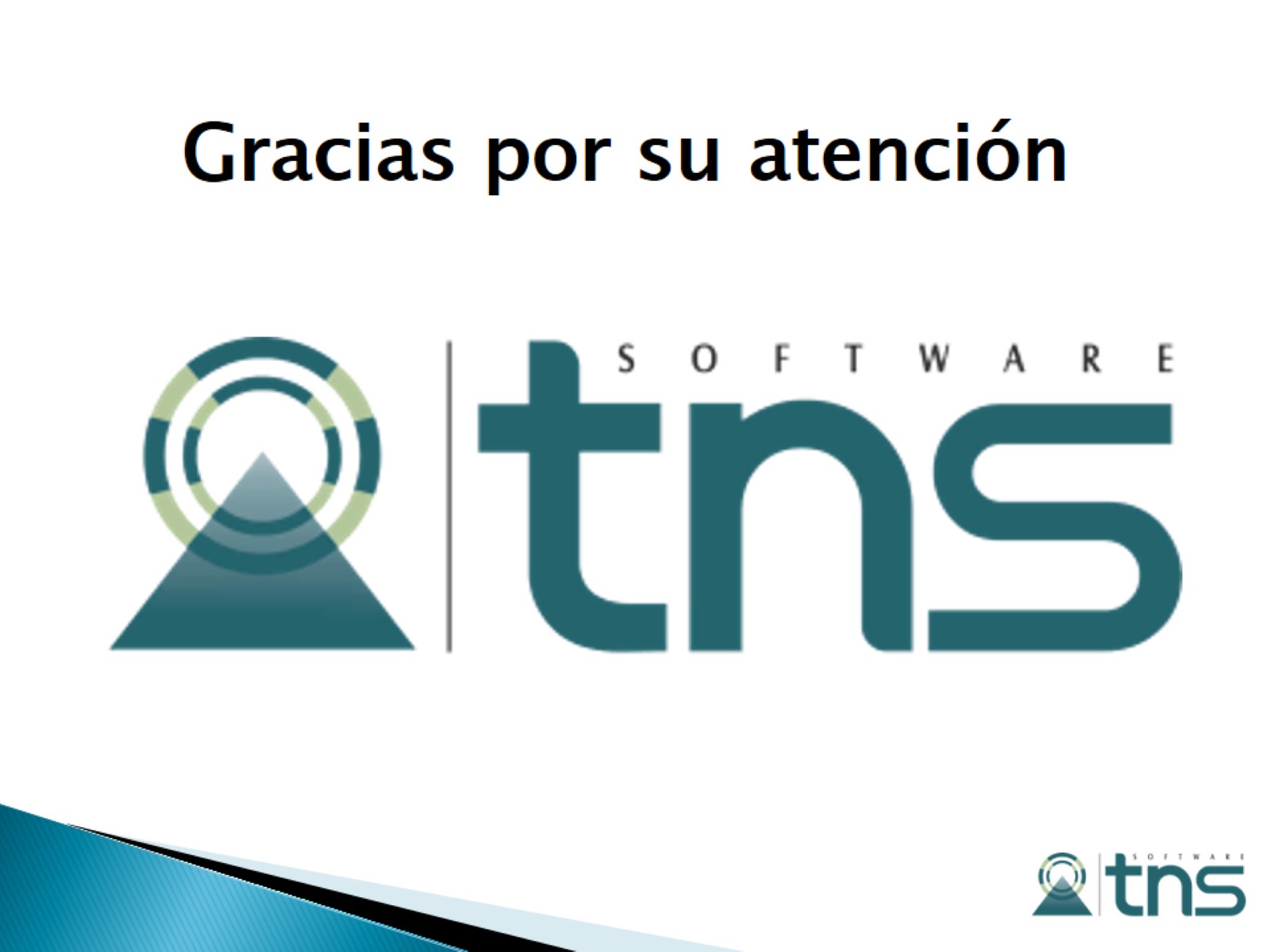